Breathlessness- a distressing, disabling tabling, daily challenge for patients and GPs
Dr Amanda Barnard
Dr  Gillian Doe
DR Ioanna Tsiligianni
Dr Steve Homes
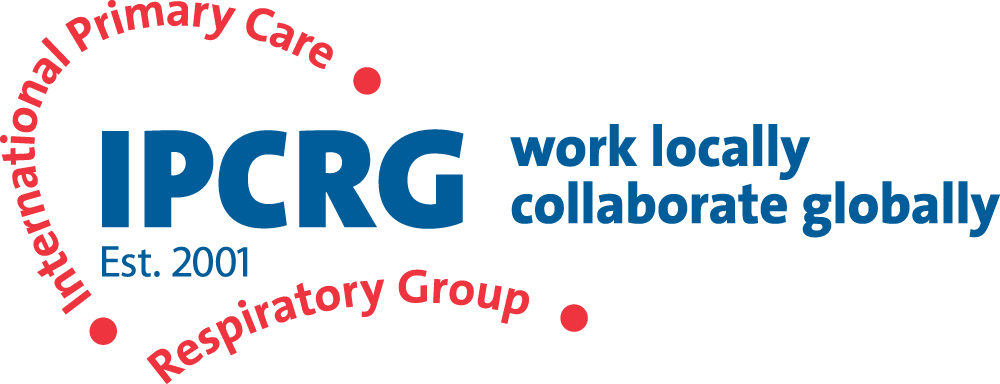 Disclosure of Interests
Amanda Barnard- I declare that I do not have any affiliation with, or financial interest in a commercial organization that poses a conflict of interest in relation to the content of my talk.

Gillian Doe -I declare that I do not have any affiliation with, or financial interest in a commercial organization that poses a conflict of interest in relation to the content of my talk.

Ioanna Tsiligianni-I declare that I do not have any affiliation with, or financial interest in a commercial organization that poses a conflict of interest in relation to the content of my talk.

Steve Holmes --I declare that I do not have any affiliation with, or financial interest in a commercial organization that poses a conflict of interest in relation to the content of my talk.
Thurs 9 May, Session 2, Anna Spathis, BTF model and key evidence-based interventions
Who we are and Why this workshop
IPCRG 


WHY- A common problem… and a symptom with multiple possible aetiologies….. So practical tips
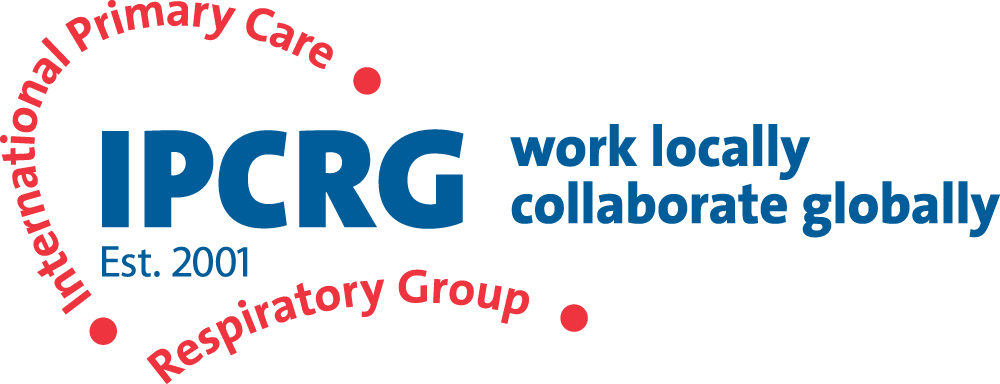 Workshop format
Assessment and diagnosis of the cause of breathlessness : Appropriate context-dependent diagnostic approaches in primary care: eliciting a bio-psycho-social history
Breathing Thinking Functioning model

Group Work  - Practical Tips to help patients and GPs (40 minutes) 
Functioning
Thinking
Turn to your neighbour

What as GP are your challenges with patients with breathlessness?
Assessment and diagnosis of the cause of breathlessnessAppropriate context-dependent diagnostic approaches in primary care: eliciting a bio-psycho-social history
Dr Gillian Doe
Department of Respiratory Sciences, University of Leicester, UK
IPCRG Breathlessness working group
Burden of Breathlessness
High burden to healthcare system
Long delays to diagnosis
High burden to individuals living with breathlessness
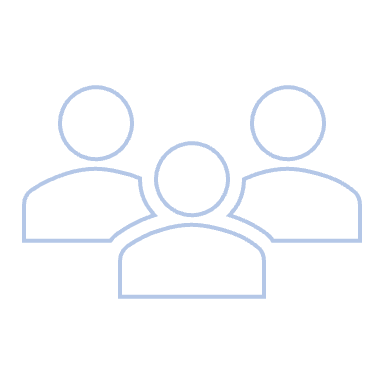 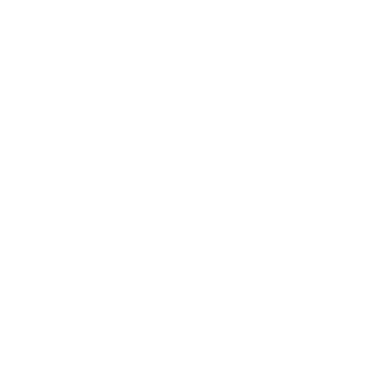 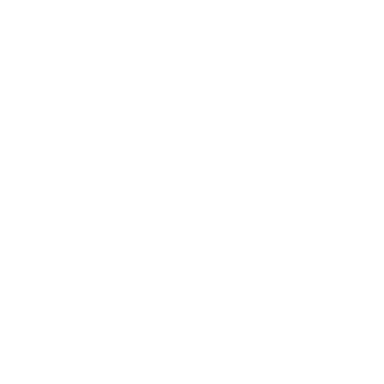 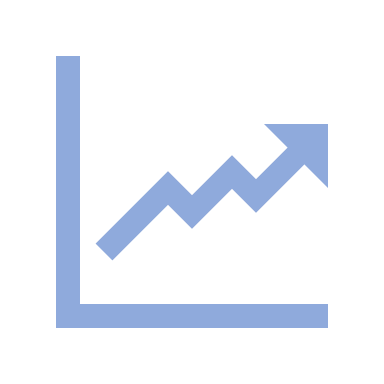 B U R D E N
Thursday 9th May 2024, Session 2: Assessment and diagnosis of the cause of breathlessness, Gillian Doe
Delays to diagnosis
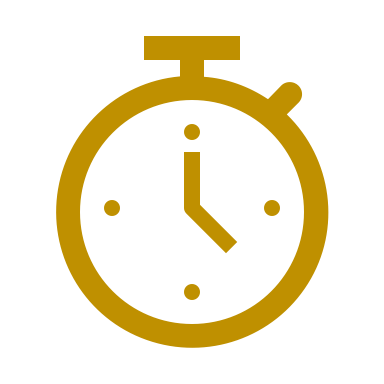 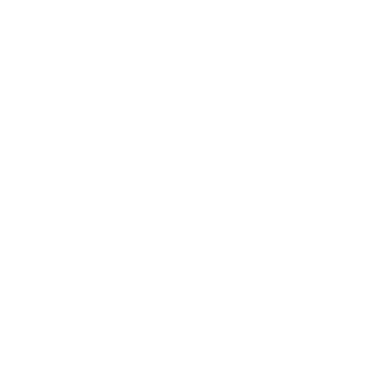 Delayed presentation to seek help

Incremental approach to investigations

A disease focused model of care

Poor adherence to specific disease-specific pathways
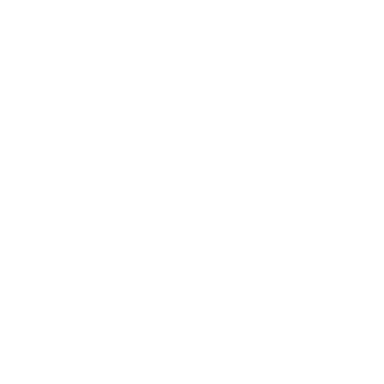 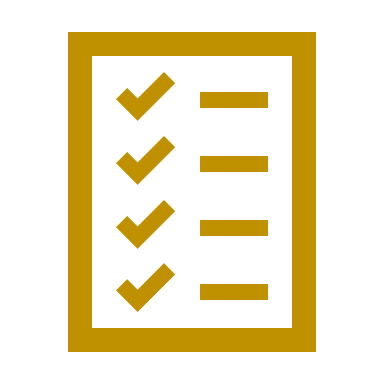 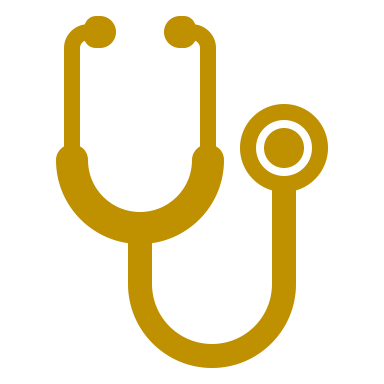 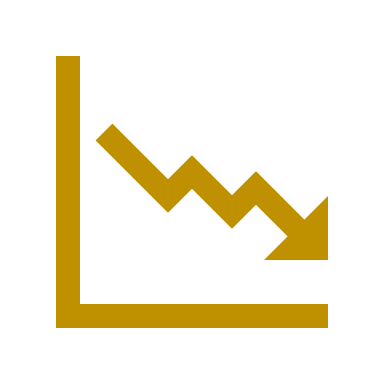 Thursday 9th May 2024, Session 2: Assessment and diagnosis of the cause of breathlessness, Gillian Doe
2. Clinical decision-making for breathlessness is complex
4. Disease management rather than symptom management is prioritised by clinicians
1. Recognising and validating symptoms of breathlessness is an important first step
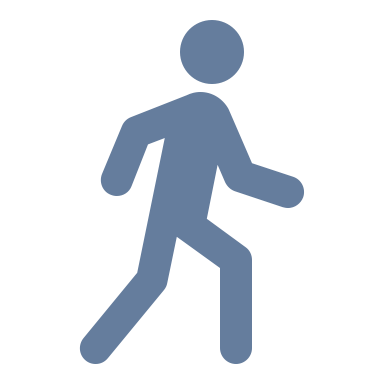 3. Difficult conversations arise when a disease-related diagnosis is not confirmed
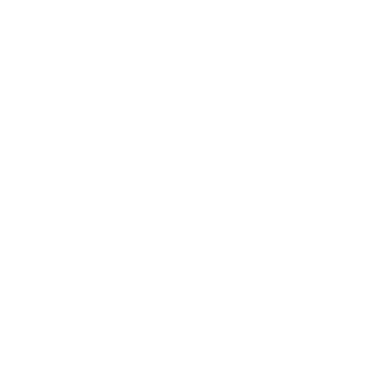 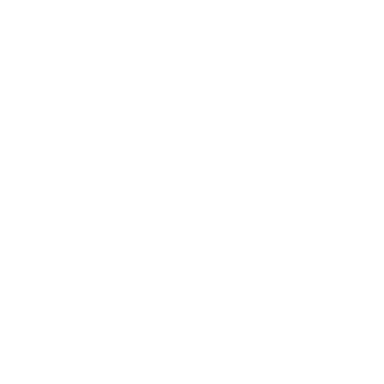 SYMPTOMS
DIAGNOSIS
Patient experience is influenced by clinician communication style
Thursday 9th May 2024, Session 2: Assessment and diagnosis of the cause of breathlessness, Gillian Doe
Disease-based v. Symptom based approach
Local and National pathways
Multi-morbidity
Readily available investigations
Time, resource and investigations
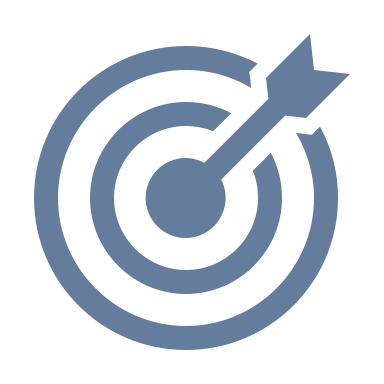 Diagnose or exclude common causes
Clinical expertise
Thursday 9th May 2024, Session 2: Assessment and diagnosis of the cause of breathlessness, Gillian Doe
We have developed a desktop helper to support a symptom-based approach to breathlessness
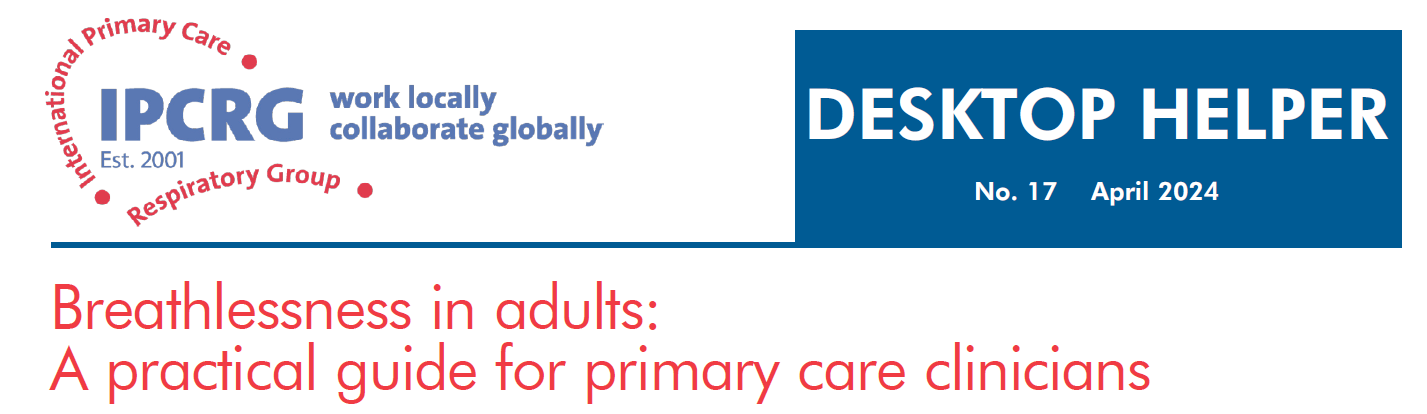 Thursday 9th May 2024, Session 2: Assessment and diagnosis of the cause of breathlessness, Gillian Doe
Don’t make assumptions
Consider all causes
Hold uncertainty and communicate this to the patient
Continue to offer symptom management advice
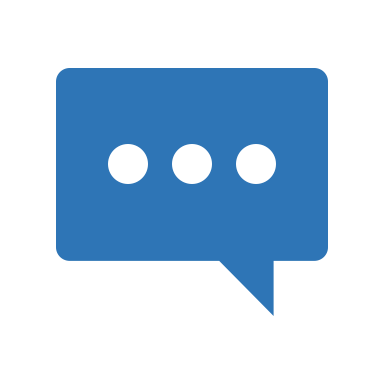 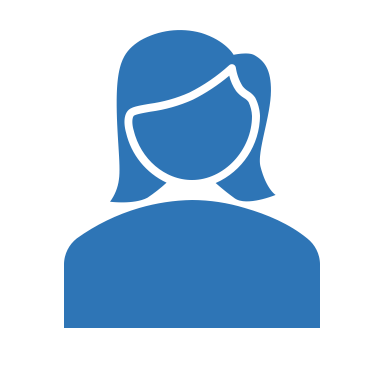 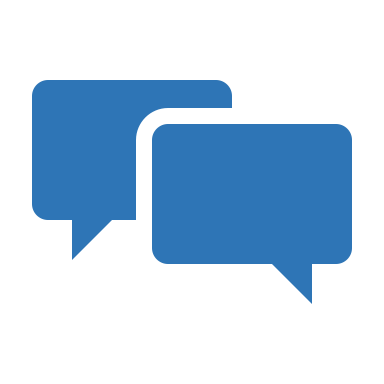 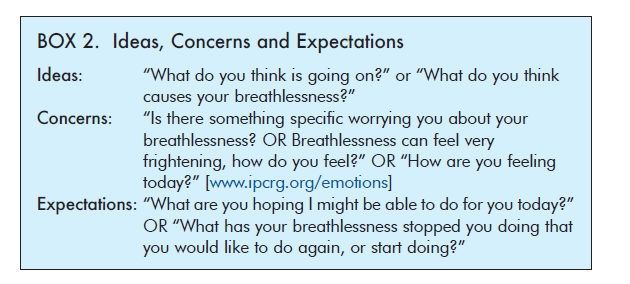 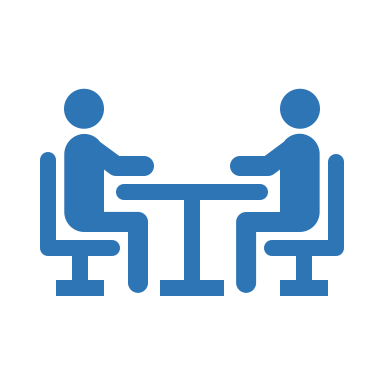 Thursday 9th May 2024, Session 2: Assessment and diagnosis of the cause of breathlessness, Gillian Doe
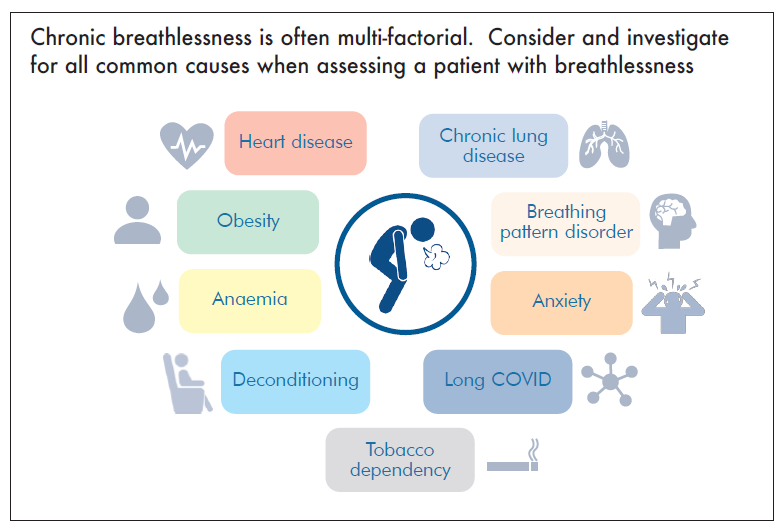 Thursday 9th May 2024, Session 2: Assessment and diagnosis of the cause of breathlessness, Gillian Doe
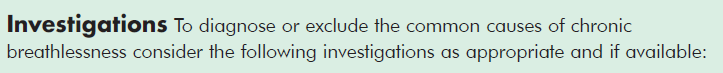 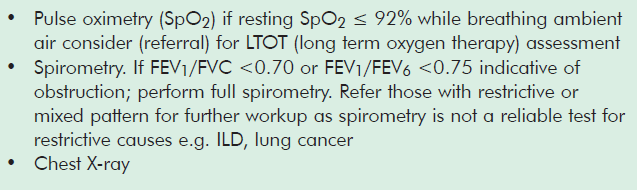 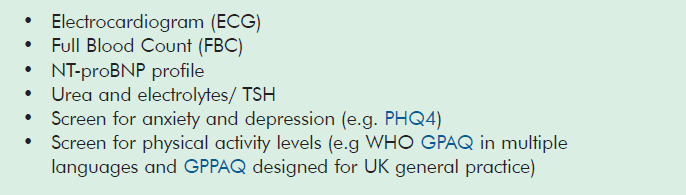 Thursday 9th May 2024, Session 2: Assessment and diagnosis of the cause of breathlessness, Gillian Doe
Breathlessness management
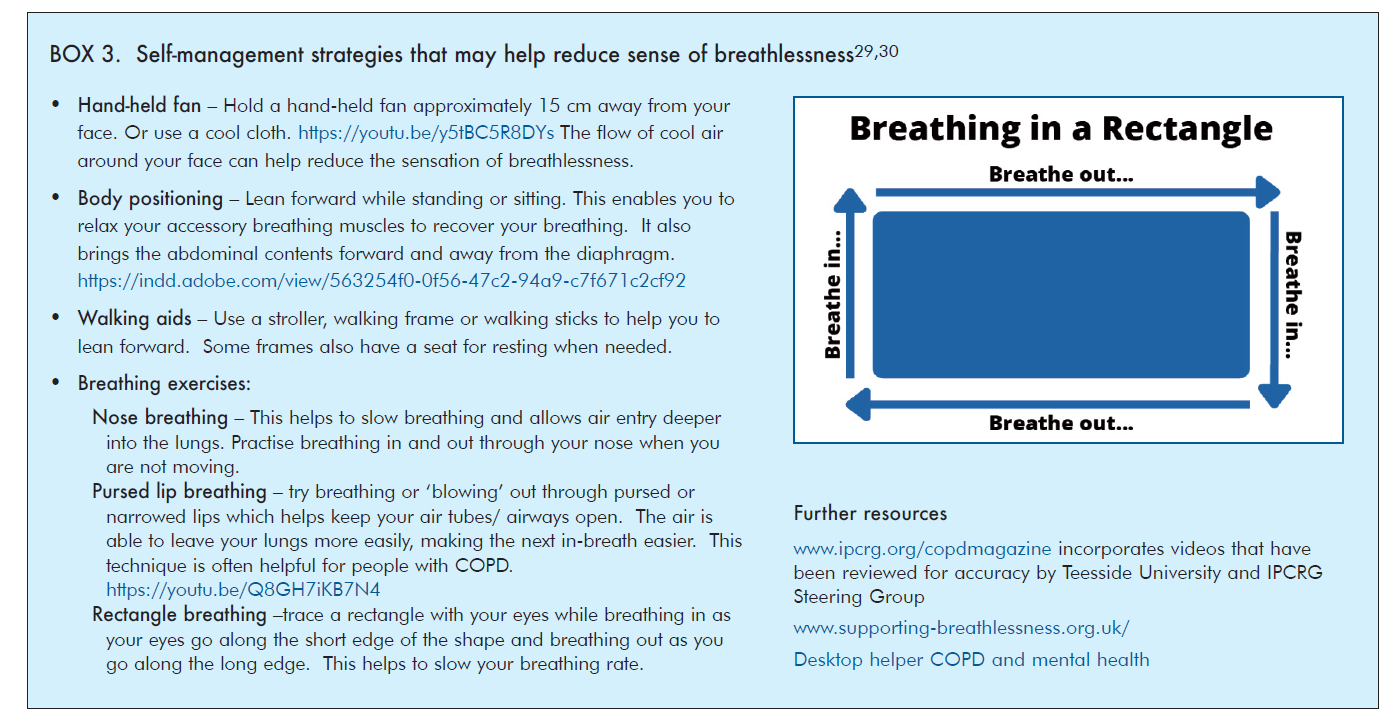 Thursday 9th May 2024, Session 2: Assessment and diagnosis of the cause of breathlessness, Gillian Doe
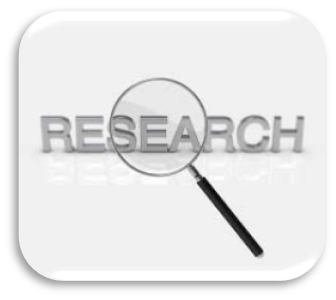 Would a symptom-based pathway for breathlessness with early investigations lead to early diagnosis and better outcomes for patients?
Would this be cost-effective?
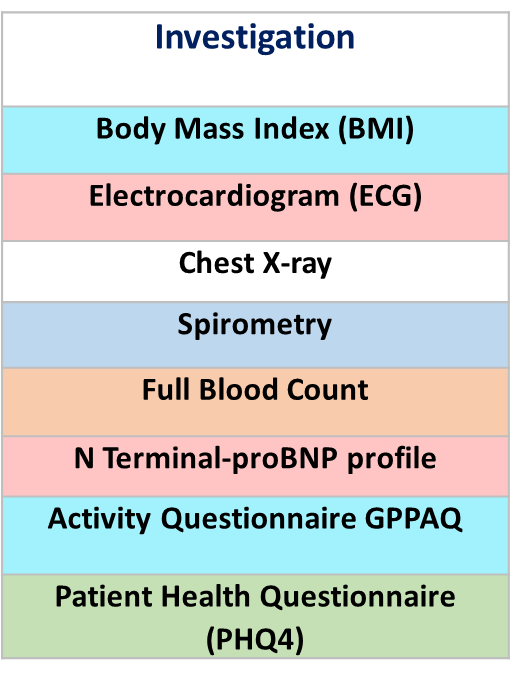 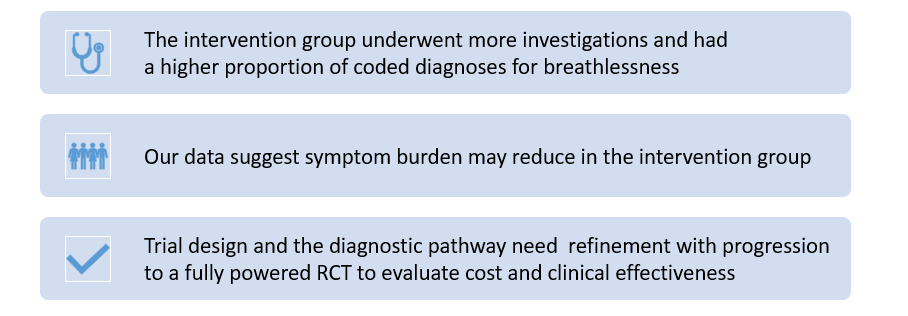 Thursday 9th May 2024, Session 2: Assessment and diagnosis of the cause of breathlessness, Gillian Doe
In summary
Breathlessness and associated diagnosis is complex
Consider all causes and offer breathlessness management advice
Breathlessness affects 1 in 10 people and causes significant distress
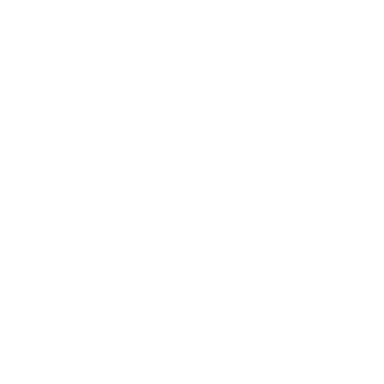 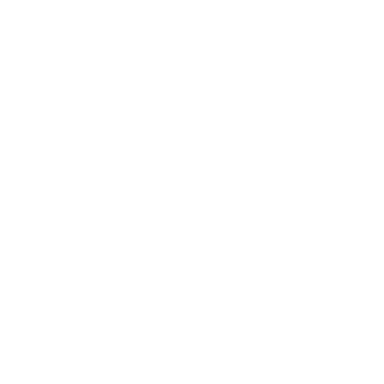 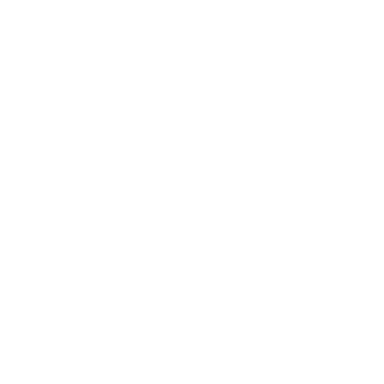 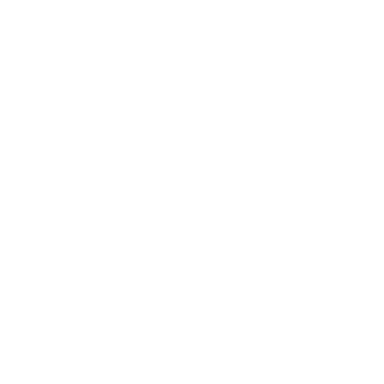 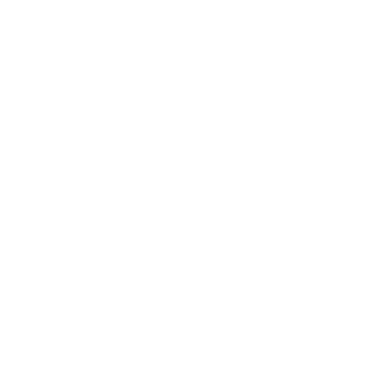 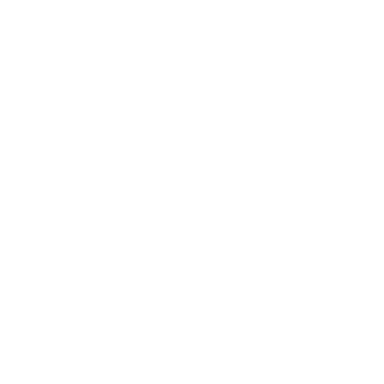 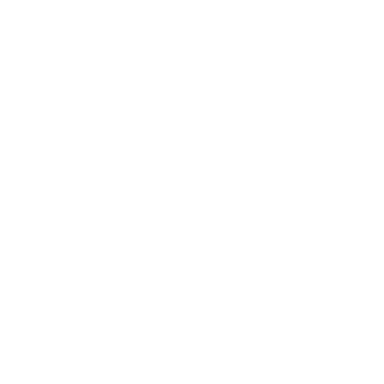 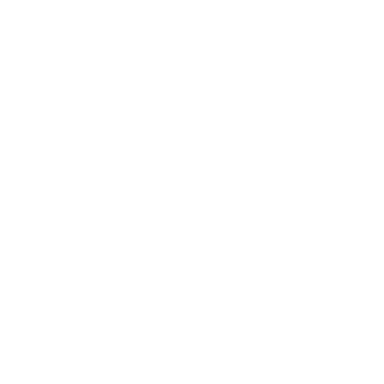 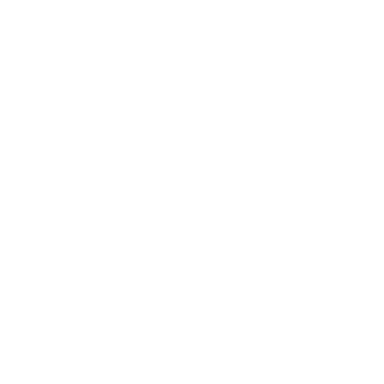 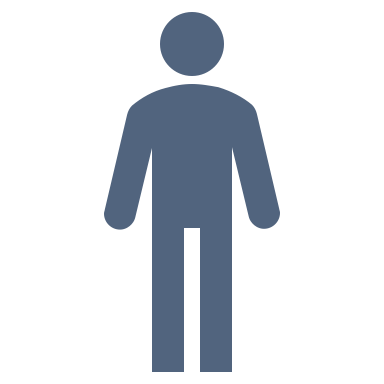 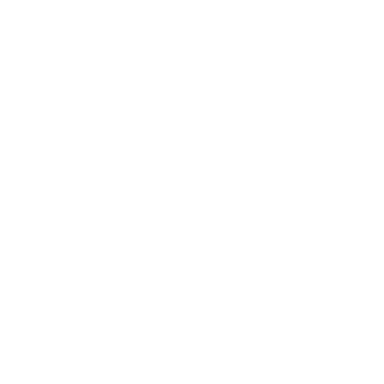 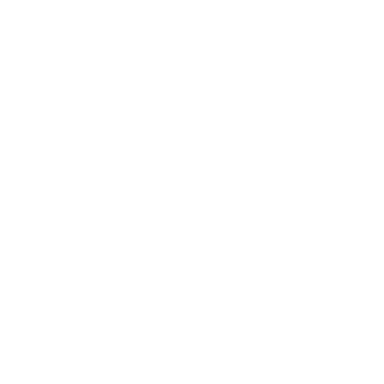 CONSIDER A SYMPTOM BASED APPROACH
Thursday 9th May 2024, Session 2: Assessment and diagnosis of the cause of breathlessness, Gillian Doe
References
Bowden JA, To TH, Abernethy AP, Currow DC. Predictors of chronic breathlessness: a large population study. BMC Public Health. 2011;11:33.
Currow DC, Plummer JL, Crockett A, Abernethy AP. A community population survey of prevalence and severity of dyspnea in adults. J Pain Symptom Manage. 2009;38(4):533-45.
Doe GE, Williams MT, Chantrell S, Steiner MC, Armstrong N, Hutchinson A, et al. Diagnostic delays for breathlessness in primary care: a qualitative study to investigate current care and inform future pathways. British Journal of General Practice. 2023:BJGP.2022.0475
Hutchinson A, Pickering A, Williams P, Bland JM, Johnson MJ. Breathlessness and presentation to the emergency department: a survey and clinical record review. BMC Pulm Med. 2017;17(1):53.
Kim D, Hayhoe B, Aylin P, Majeed A, Cowie MR, Bottle A. Route to heart failure diagnosis in English primary care: a retrospective cohort study of variation. Br J Gen Pract. 2019;69(687):e697-e705
Laribi S, Keijzers G, van Meer O, Klim S, Motiejunaite J, Kuan WS, et al. Epidemiology of patients presenting with dyspnea to emergency departments in Europe and the Asia-Pacific region. European Journal of Emergency Medicine. 2019;26(5):345-9
Sandberg J, Ekstrom M, Borjesson M, Bergstrom G, Rosengren A, Angeras O, et al. Underlying contributing conditions to breathlessness among middle-aged individuals in the general population: a cross-sectional study. BMJ Open Respir Res. 2020
Thursday 9th May 2024, Session 2: Assessment and diagnosis of the cause of breathlessness, Gillian Doe
Breathing Thinking Functioning model
Dr Ioanna Tsiligianni, MD, PhD, MPH/HCM,
Associate Professor in General Practice and Public Health, Department of Social Medicine, University of Crete
IPCRG past president
EiC npj PCRM
What can we do about breathlessness?
Think holistically…
…a whole system (person) approach
Thurs 9 May, Session 2, Anna Spathis, BTF model and key evidence-based interventions
Think holistically…
…a whole system (person) approach
Anna Spathis, BTF model and key evidence-based interventions
Think holistically…
…a whole system (person) approach
Think holistically…
…a whole system (person) approach
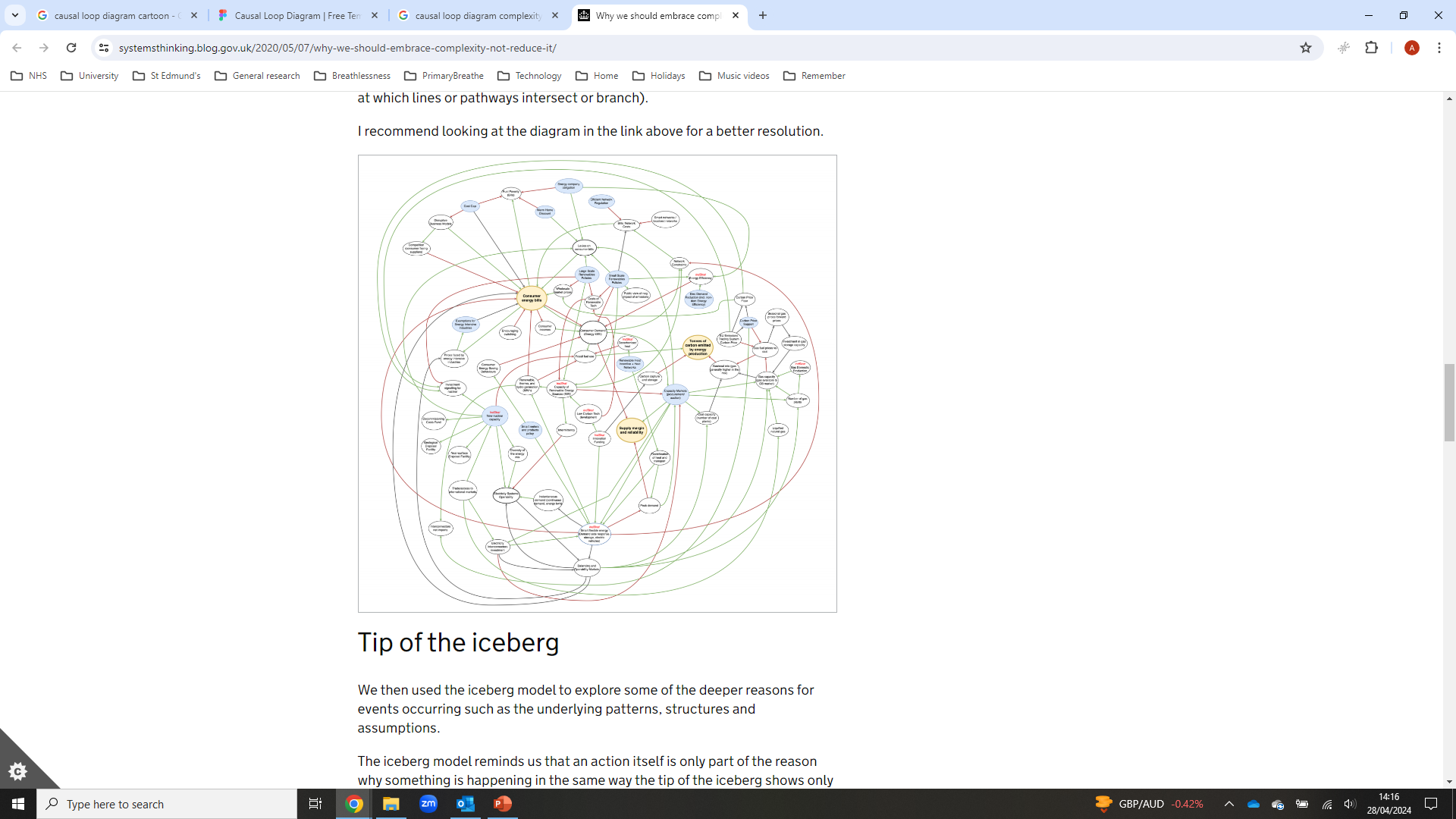 Think holistically…
…a whole system (person) approach
Anna Spathis, BTF model and key evidence-based interventions
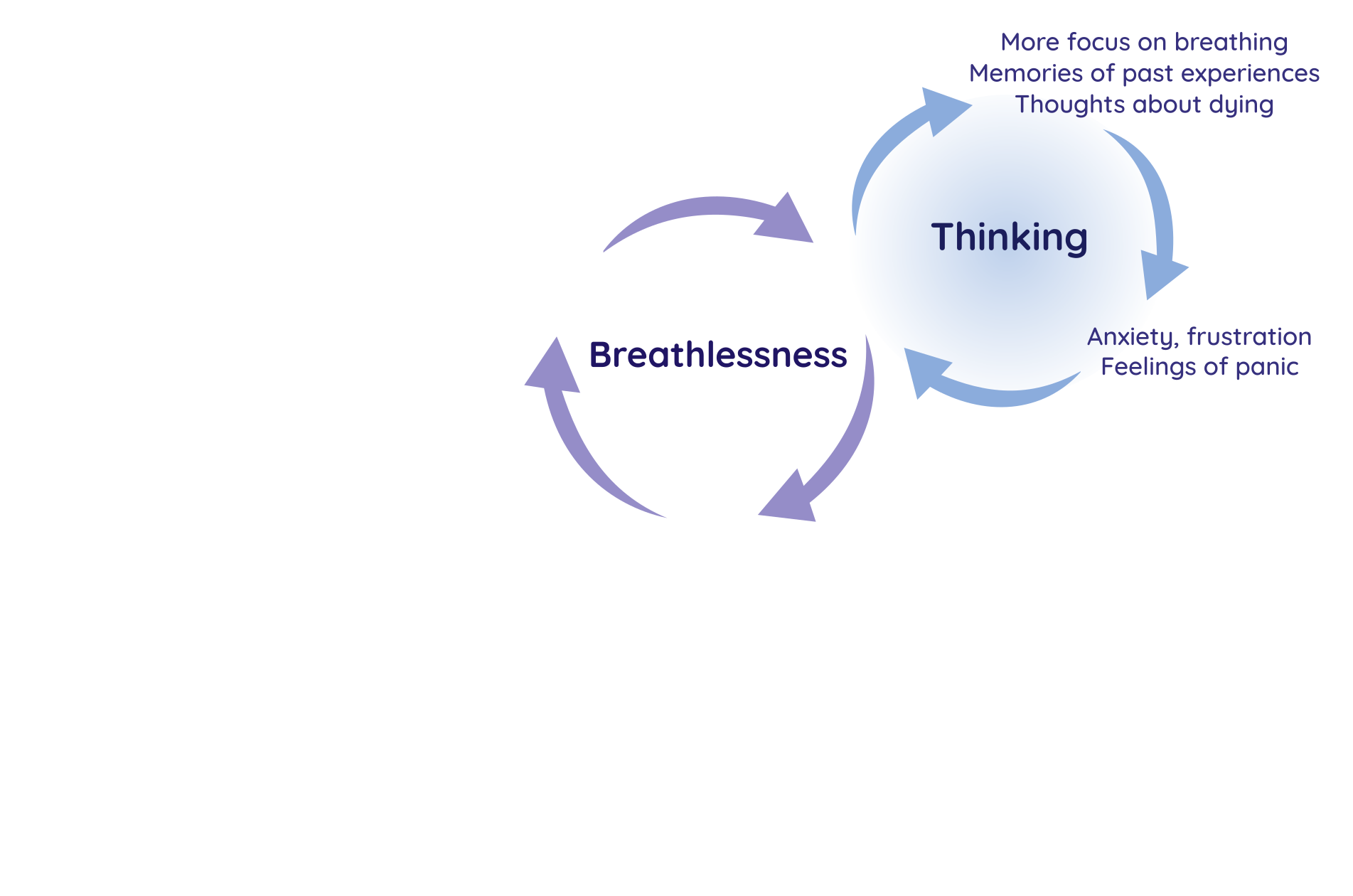 Anna Spathis, BTF model and key evidence-based interventions
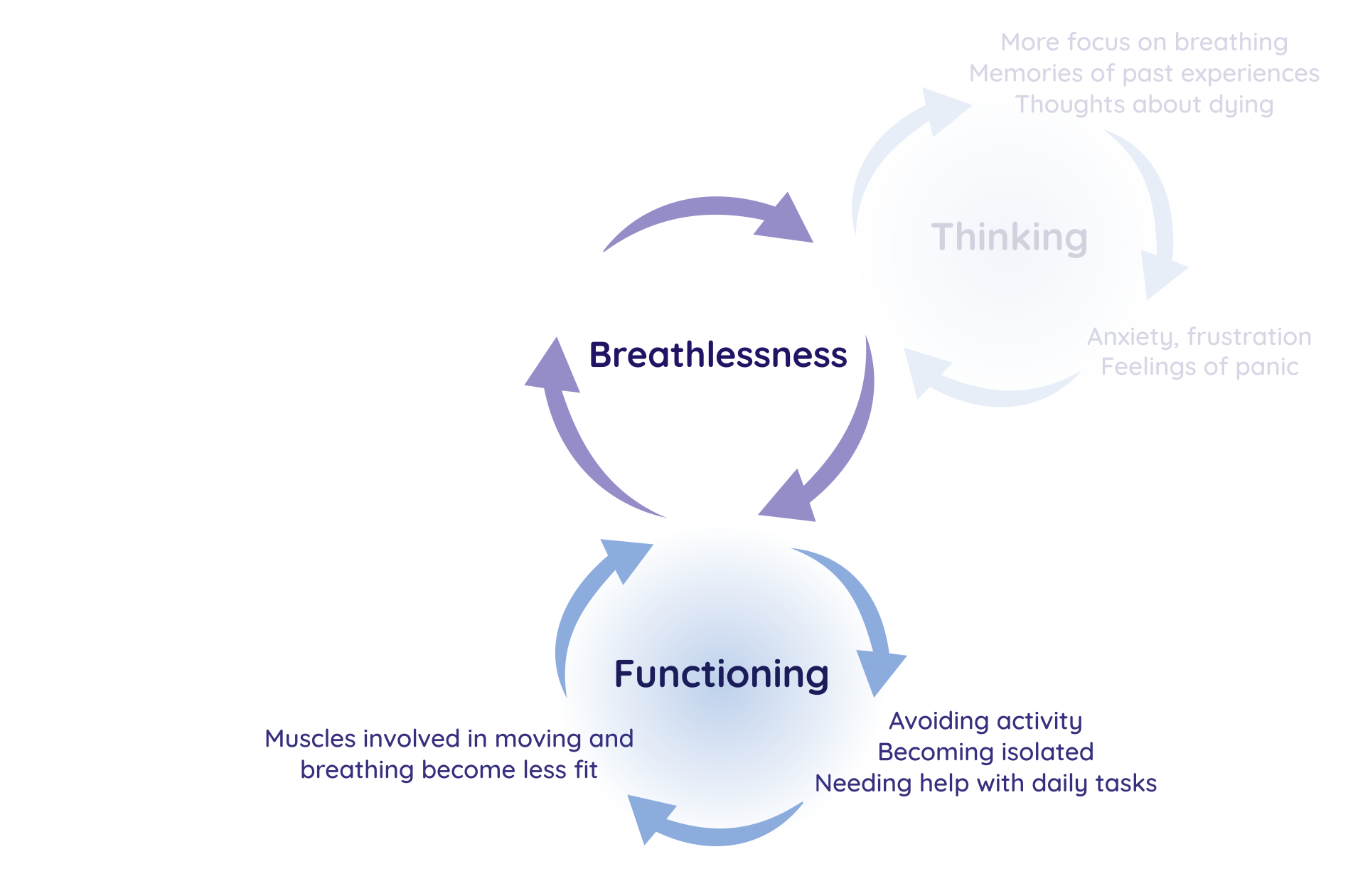 Anna Spathis, BTF model and key evidence-based interventions
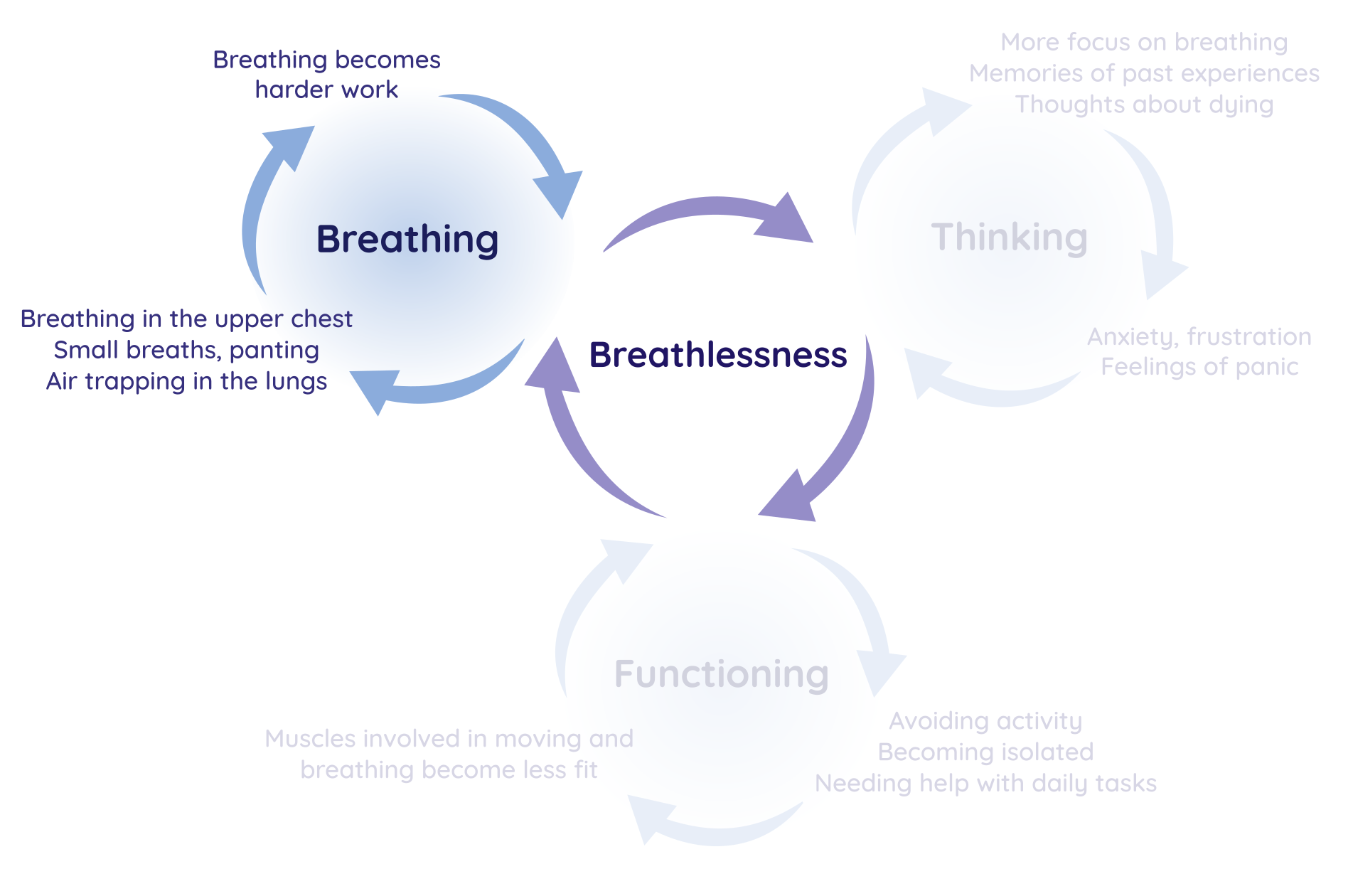 Anna Spathis, BTF model and key evidence-based interventions
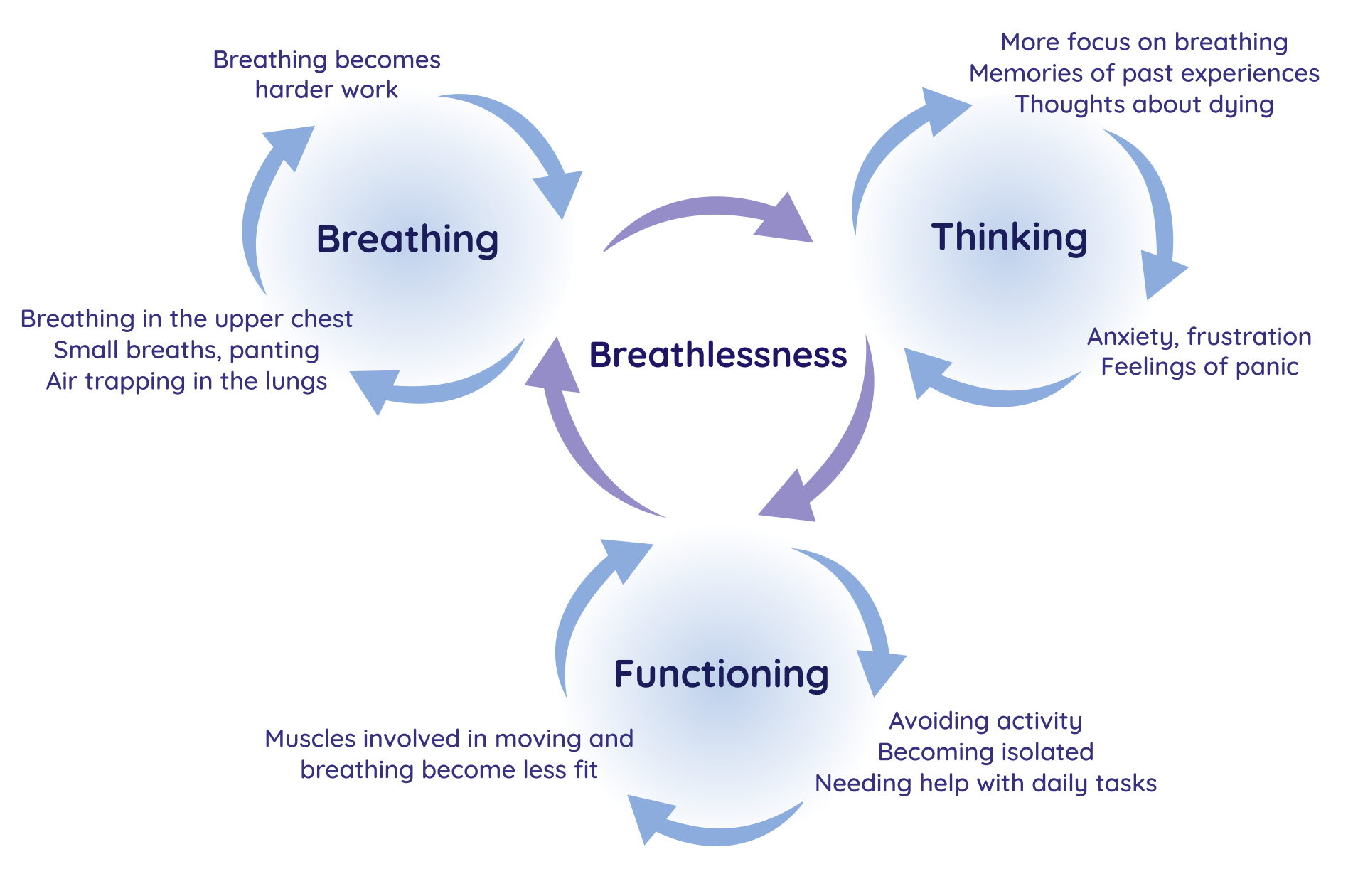 Anna Spathis, BTF model and key evidence-based interventions
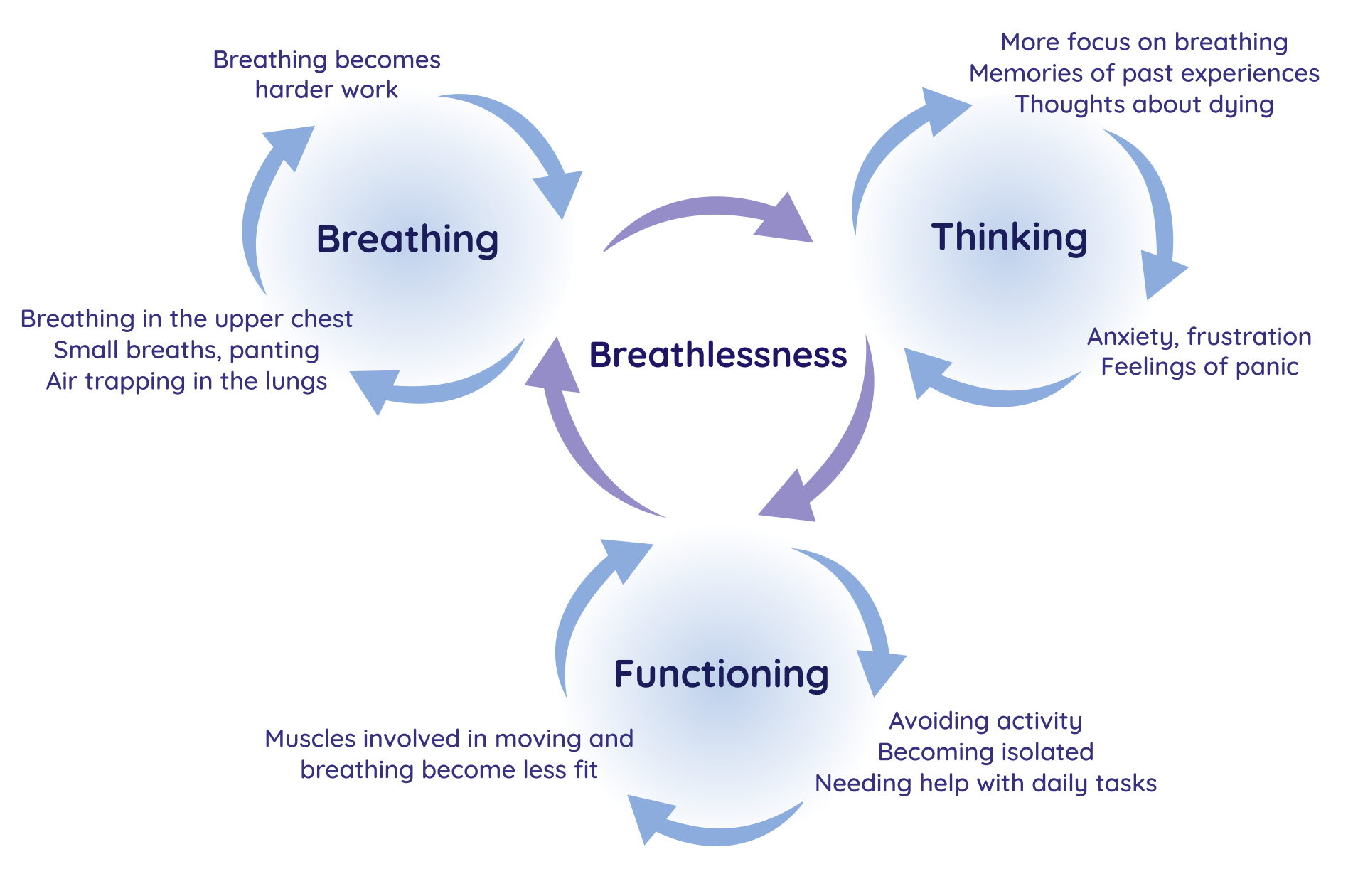 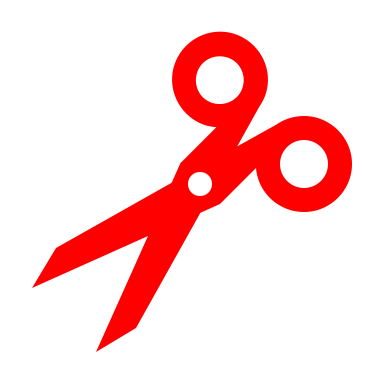 Anna Spathis, BTF model and key evidence-based interventions
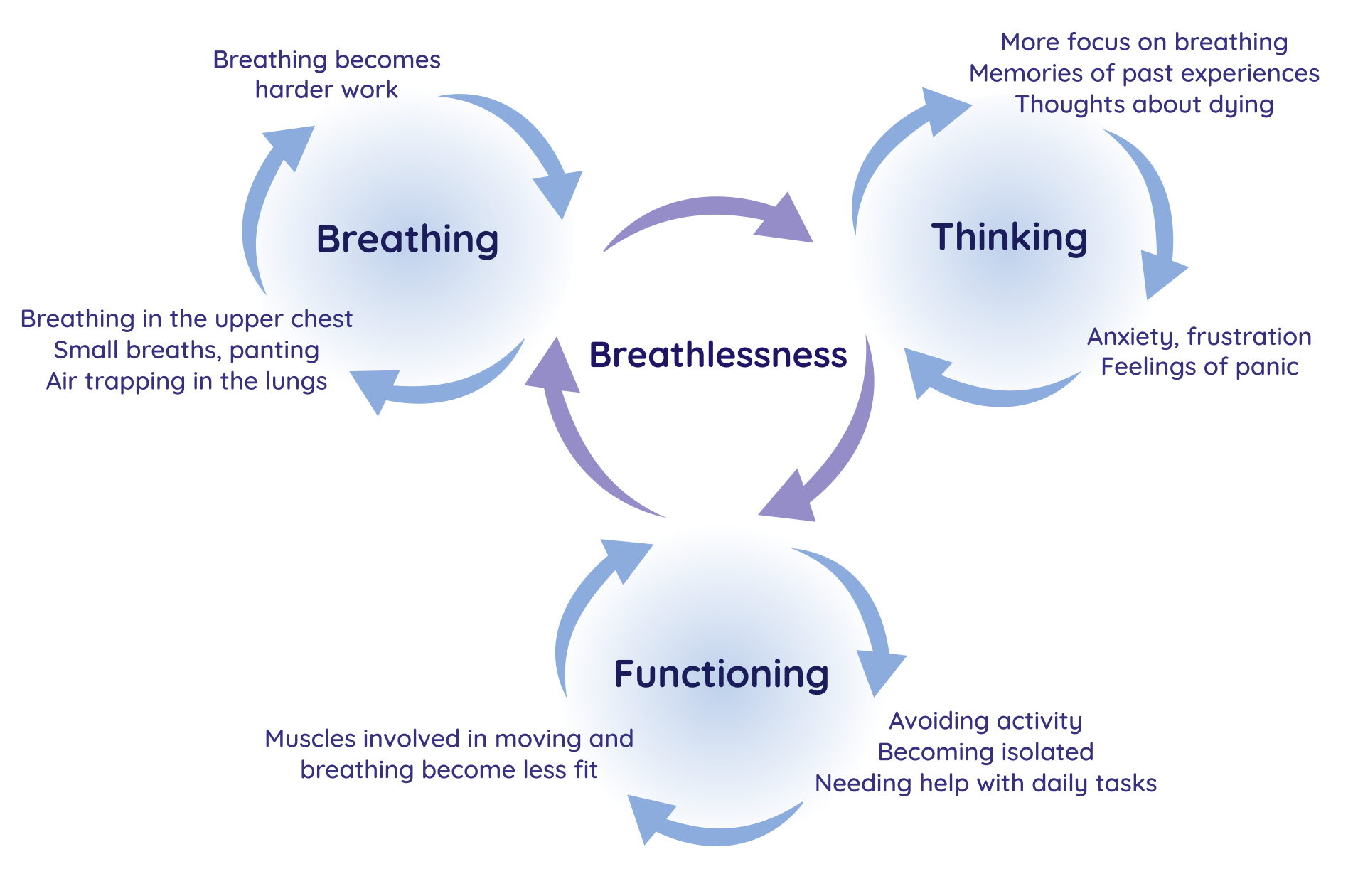 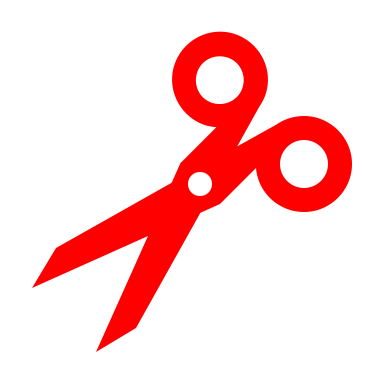 Anna Spathis, BTF model and key evidence-based interventions
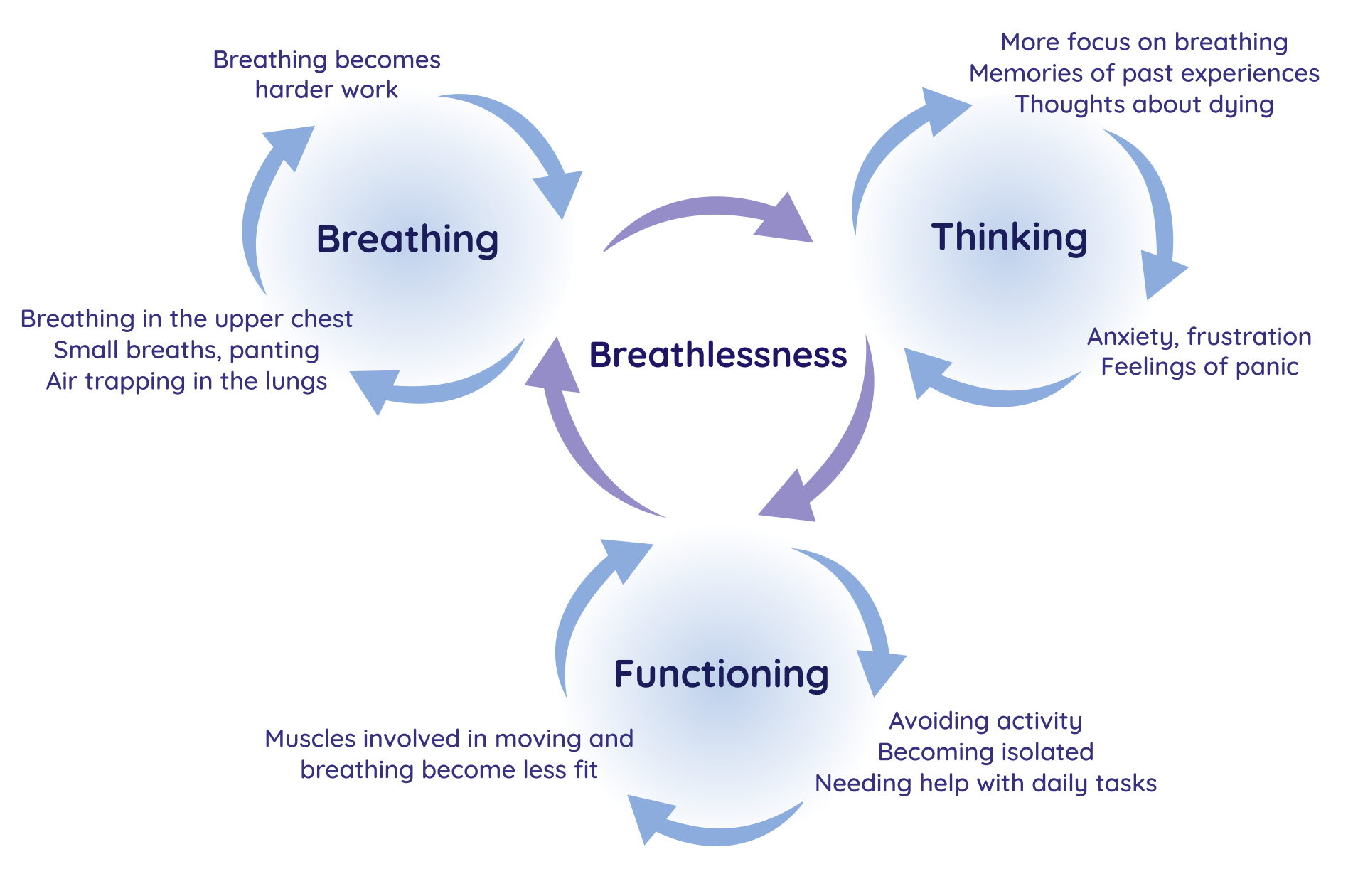 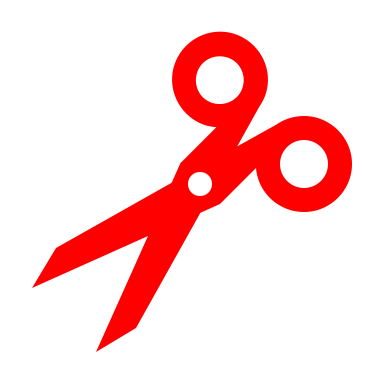 Anna Spathis, BTF model and key evidence-based interventions
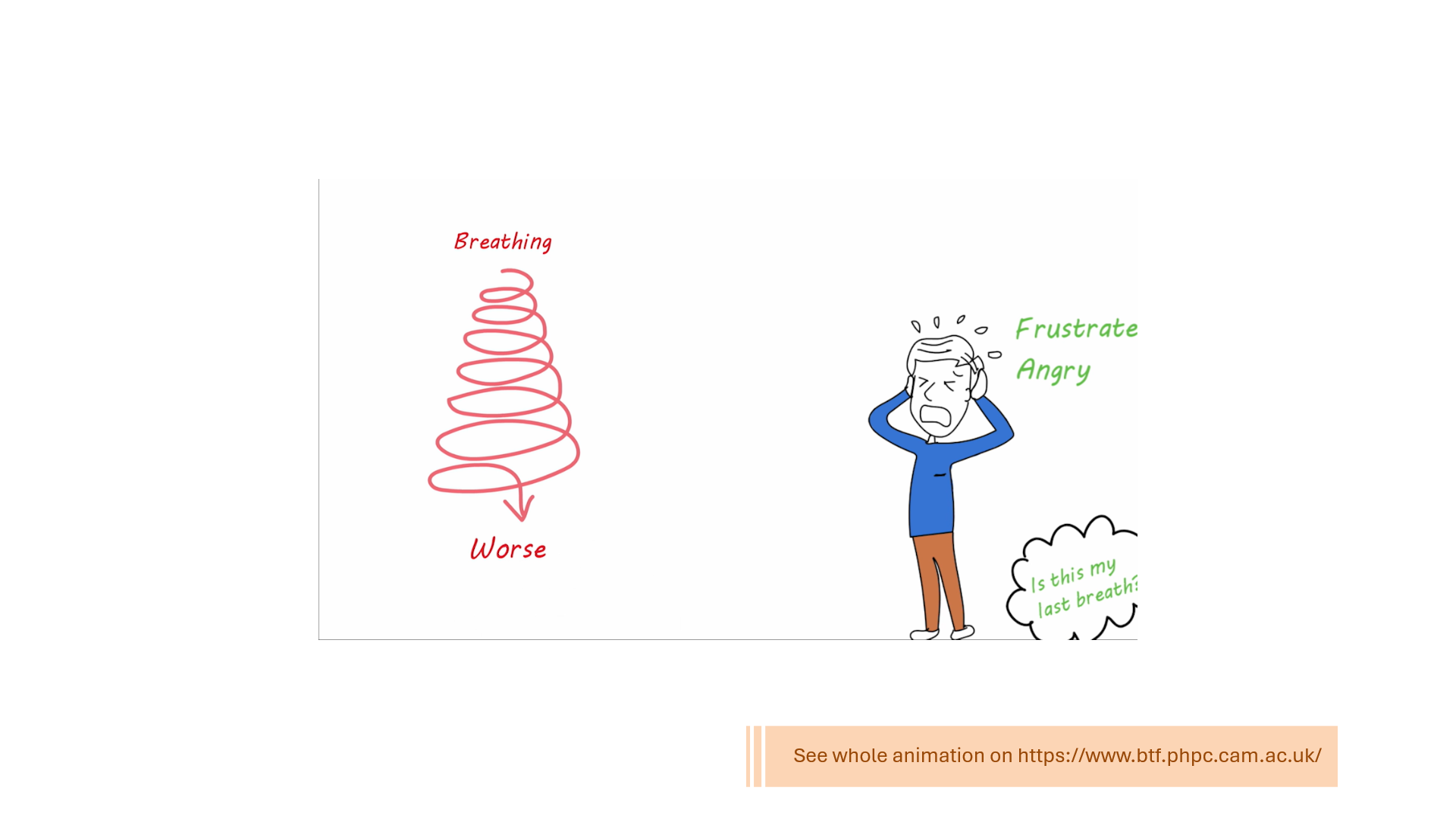 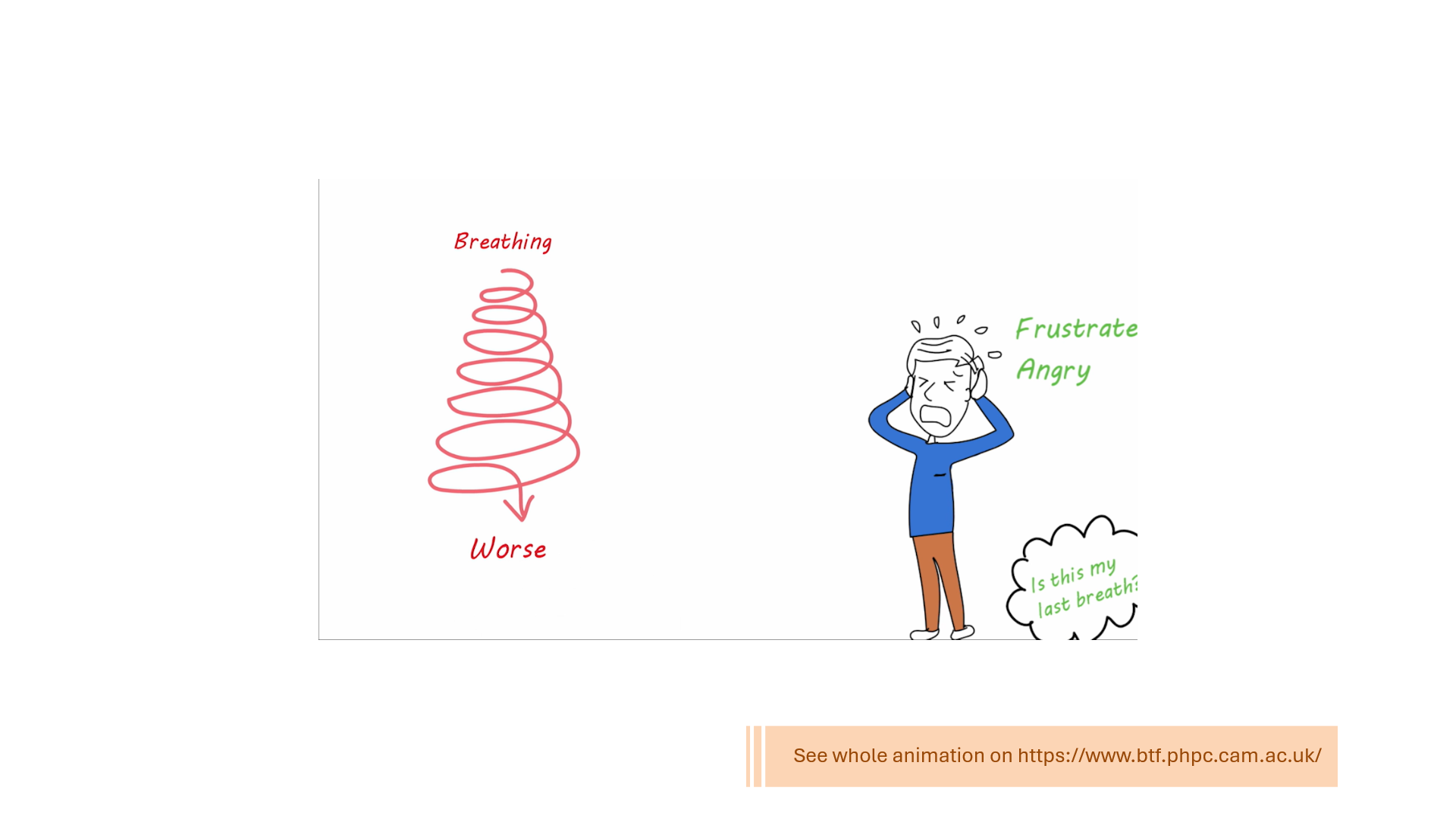 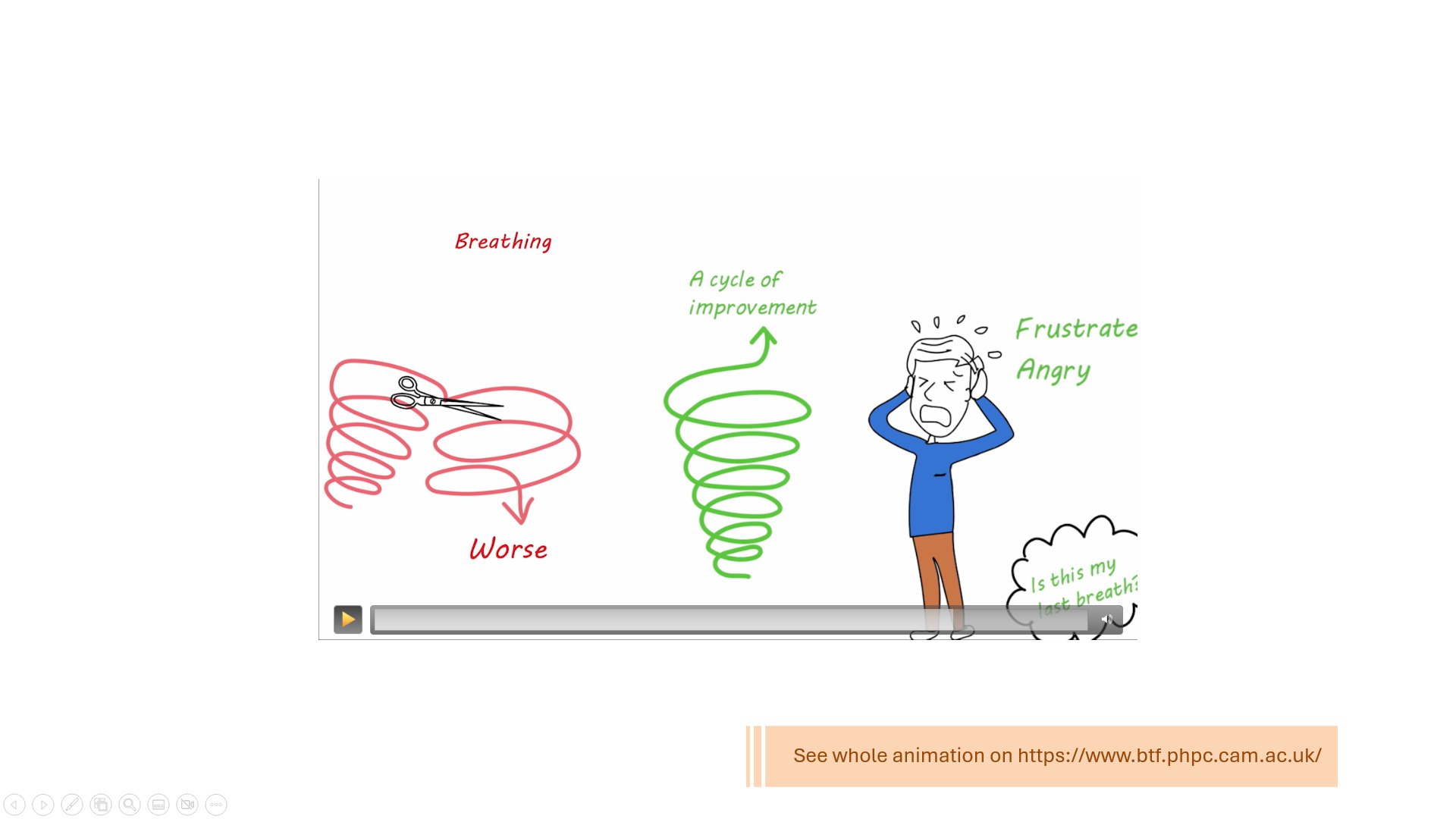 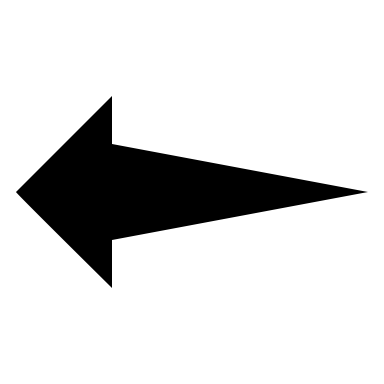 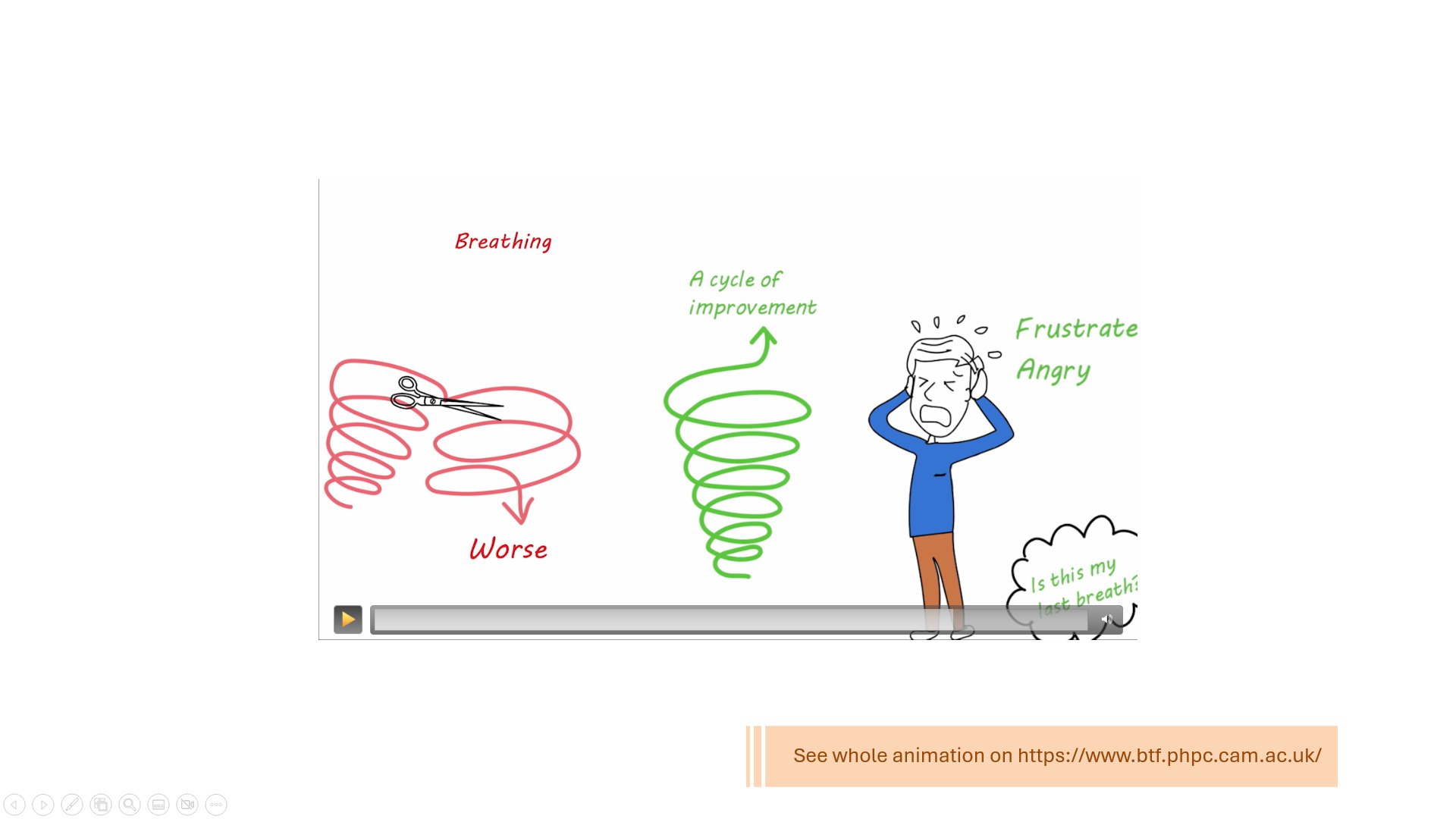 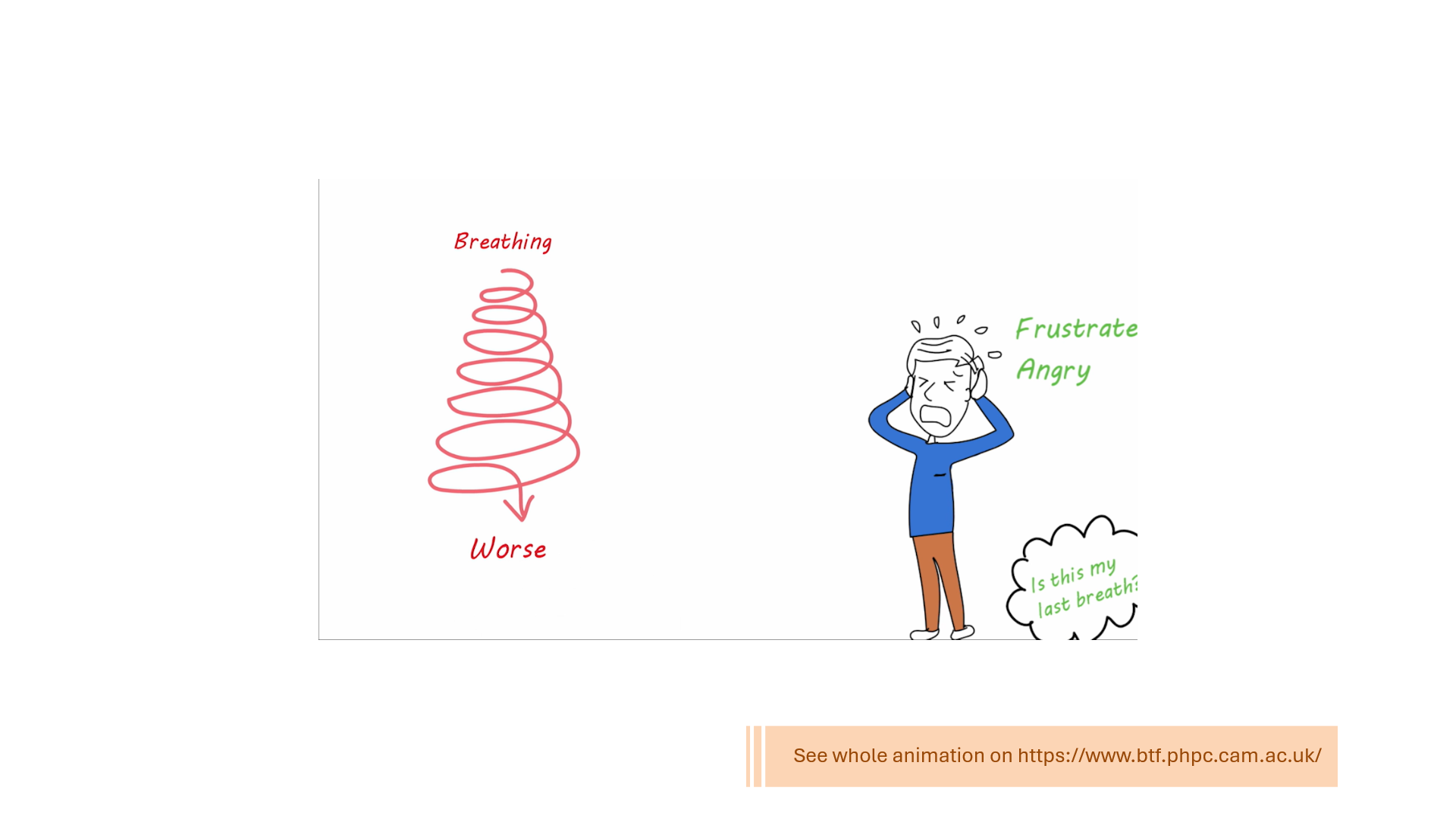 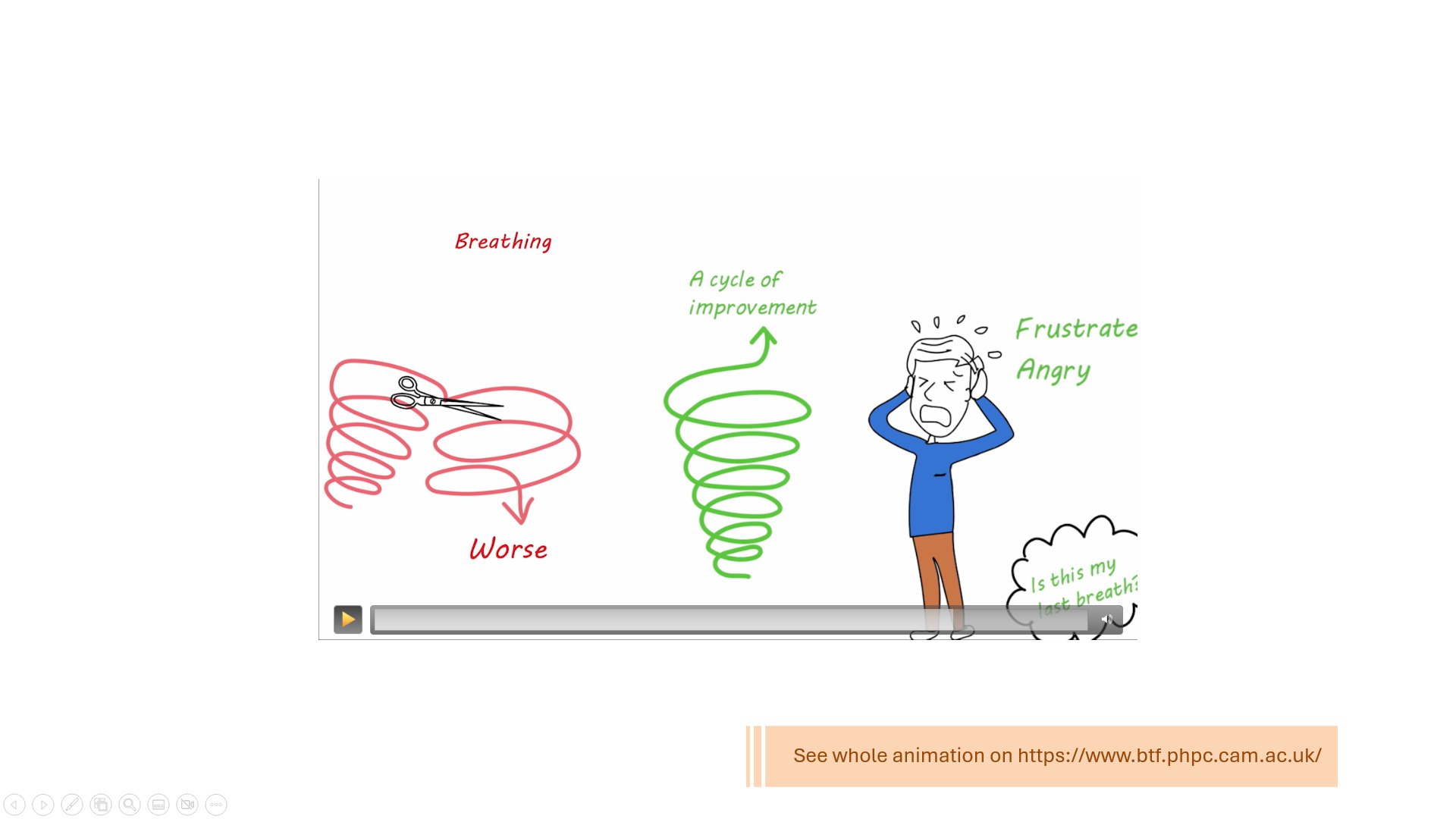 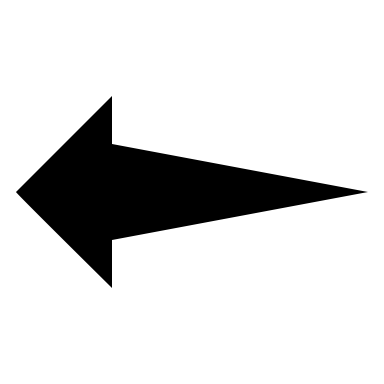 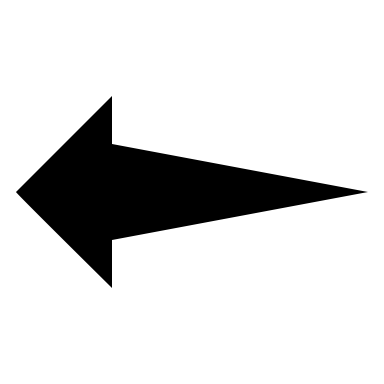 Anna Spathis, BTF model and key evidence-based interventions
Non-pharmacological intervention
Evidence summary
Pulmonary rehabilitation
Consistent, moderately large benefits on breathlessness, fatigue, emotional function, quality of life, exercise capacity
Fan, facial cooling
Most patients perceive benefit from short-term use, both at rest and on exercise
CBT
Strength of evidence
Relief of breathlessness and anxiety in the short-term;         inconclusive evidence for long-term impact
Mindfulness
Emerging evidence of benefit for breathlessness and other symptoms, including from just a single 20-min session
Relaxation
Benefit on breathlessness and well-being; preference for ‘thinking of a nice place’ and muscular relaxation
Walking, walking aids
Community-based walking can benefit; evidence for use of walking aids like a rollator
Breathing techniques
Positive impact on breathlessness, most evidence for pursed lip breathing
When feeling breathless, it’s natural to think you need to take more air in. There’s plenty of air in your lungs. Try to lengthen your out breath instead. This makes the breathing more efficient and gives space for the next breath.
Breaking the Breathing cycle
Breaking the Thinking cycle
Breaking the Functioning cycle
Many people instinctively feel something bad might happen when they’re feeling breathless. Although very understandable, this tends not to happen with usual day-to-day breathlessness.
Choosing to make yourself moderately breathless by being active will not harm you. In fact, it builds up muscle fitness again, improving your breathing and general health over weeks and months.
How does this help?
Making sense of breathlessness
Misconceptions explained
Why underlying disease management may not be enough

Why non-pharmacological interventions (NPI) work
For the main cycle(s) being experienced…

A simple explanation to address any misconception
Motivation and hope
Management focus
‘Something can still be done even if the disease(s) cannot be improved’

‘Small changes can make a big difference over time’
For the main cycle(s) being experienced…

One or two NPI that fit with a person’s values and a goal
Examples of NPI with the main cycle targeted
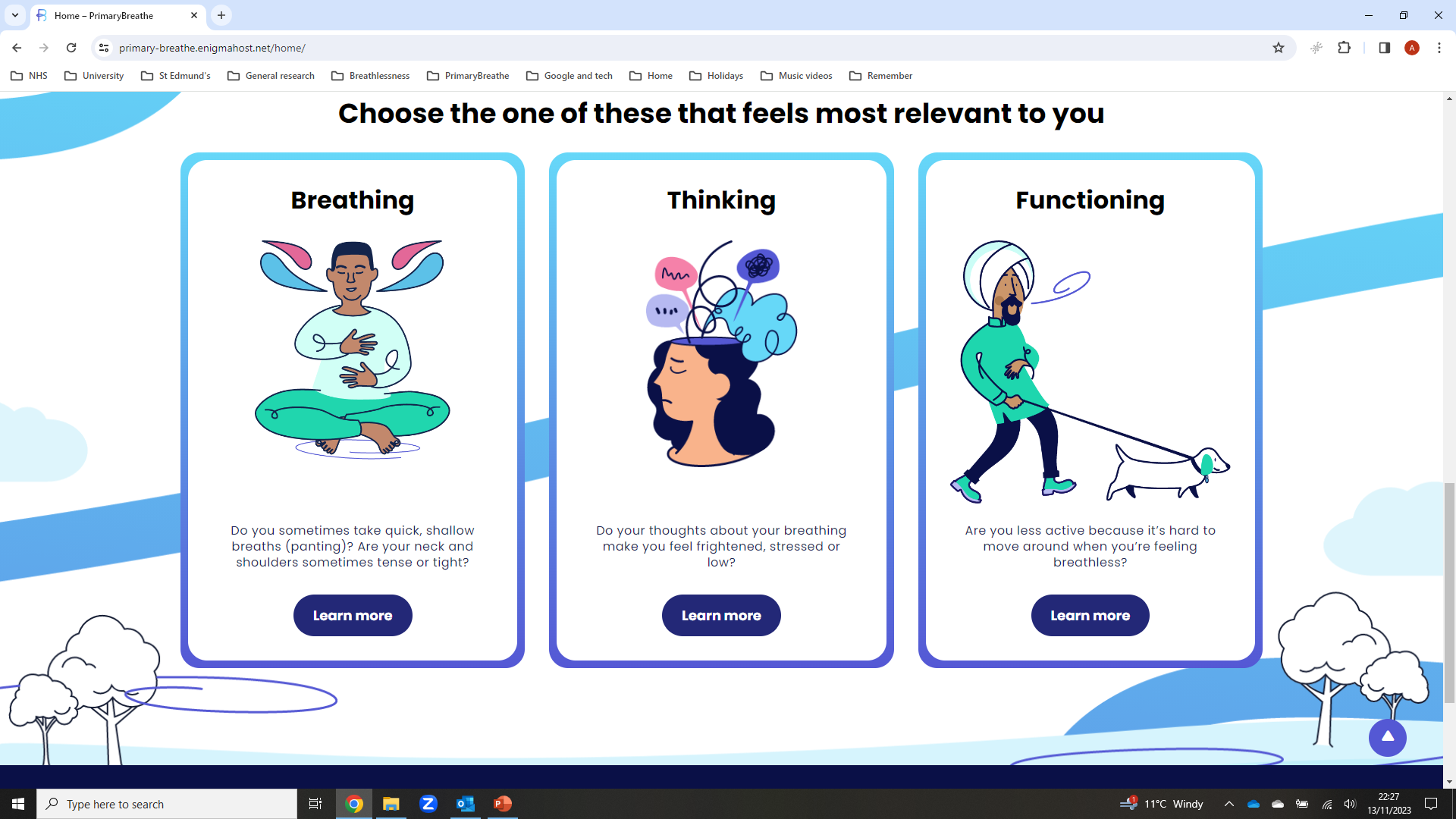 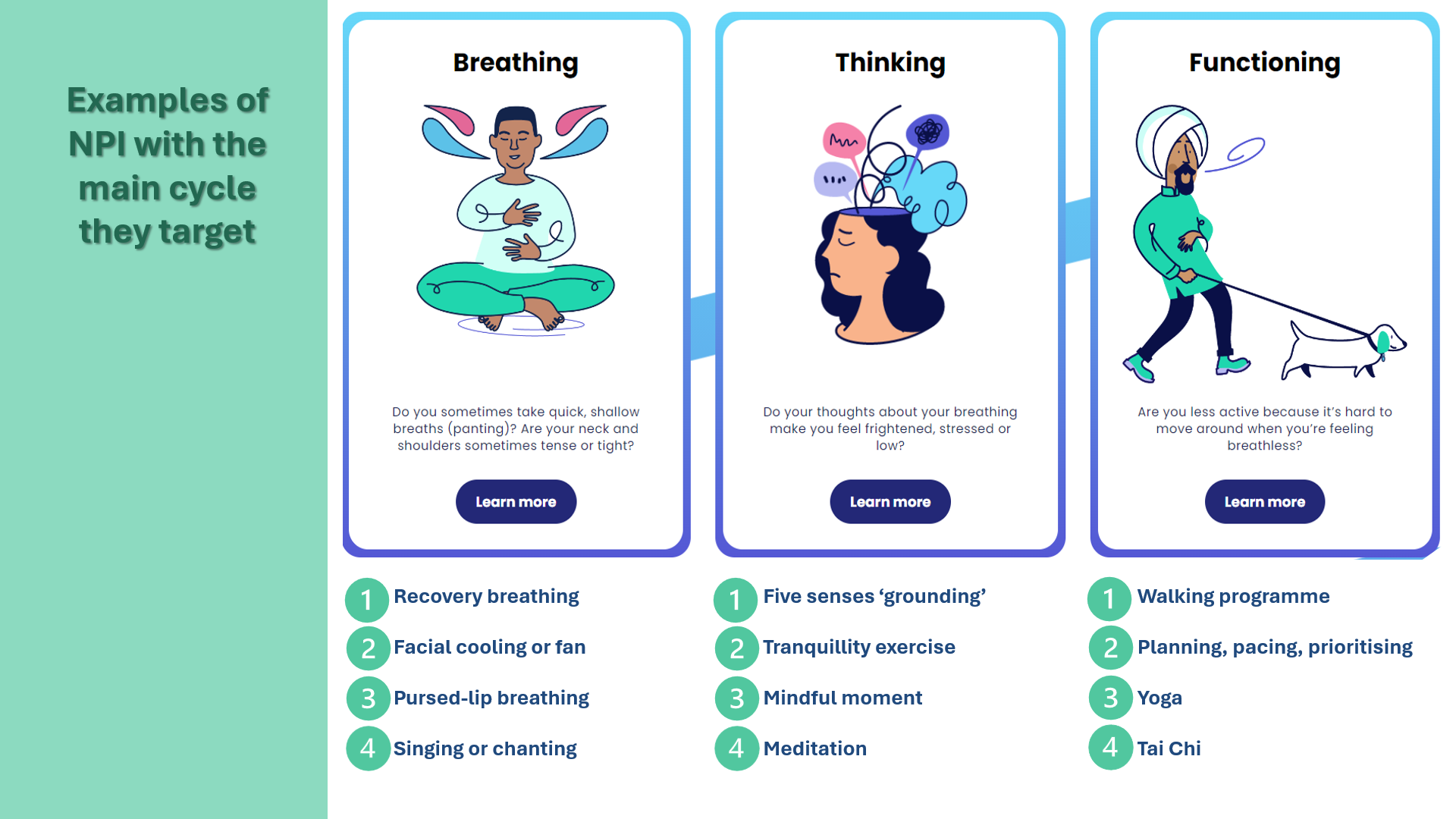 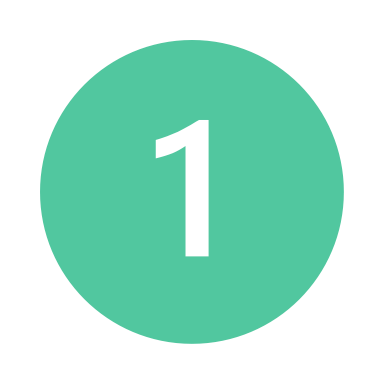 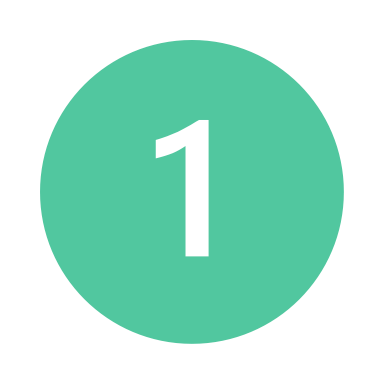 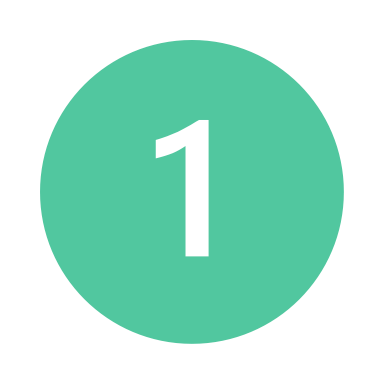 Recovery breathing

Facial cooling or fan

Pursed-lip breathing

Singing or chanting
5-4-3-2-1 mindful moment

Cognitive behavioural therapy

Tranquillity exercise

Meditation
Walking programme

Planning, pacing, prioritising 

Yoga

Tai Chi
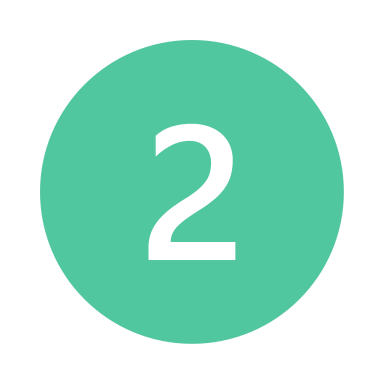 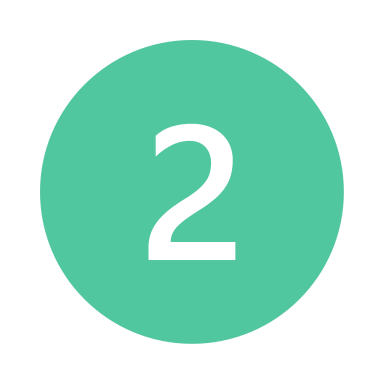 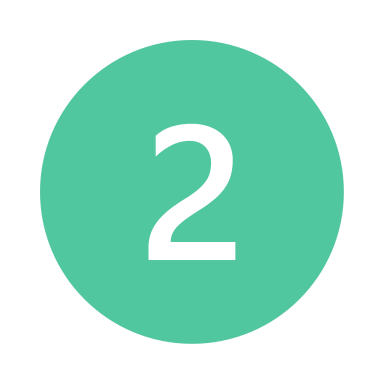 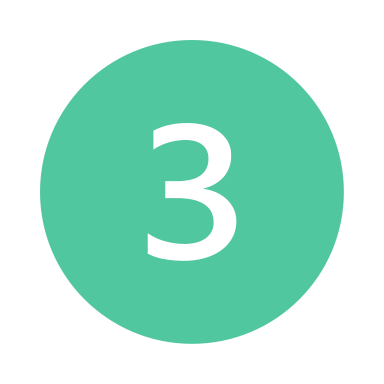 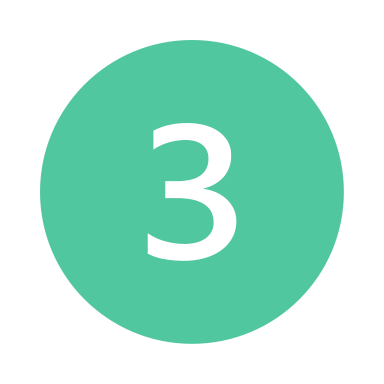 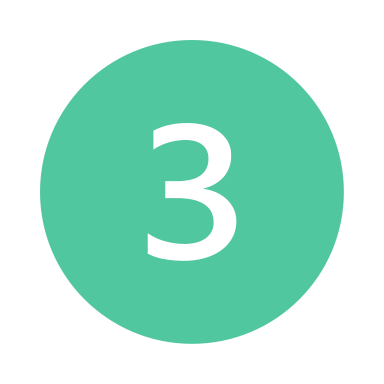 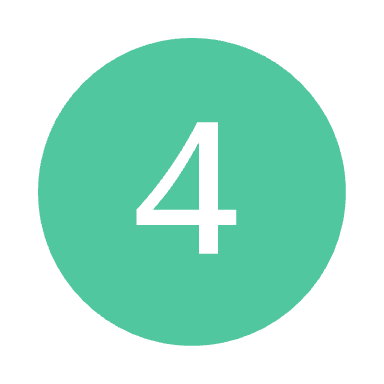 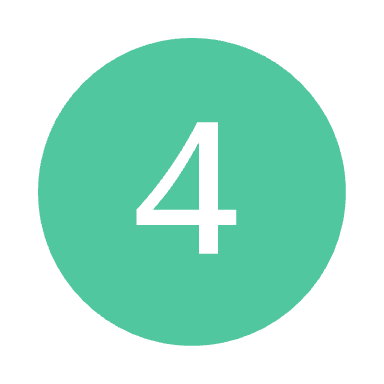 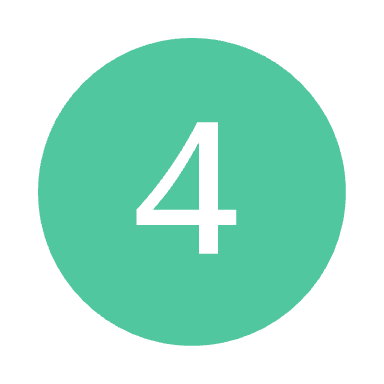 3) So what, for me?
Find out
Manage
Experiences
Making sense of breathlessness
Existing coping strategies
Motivation and hope
Expectations, concerns
Misconceptions
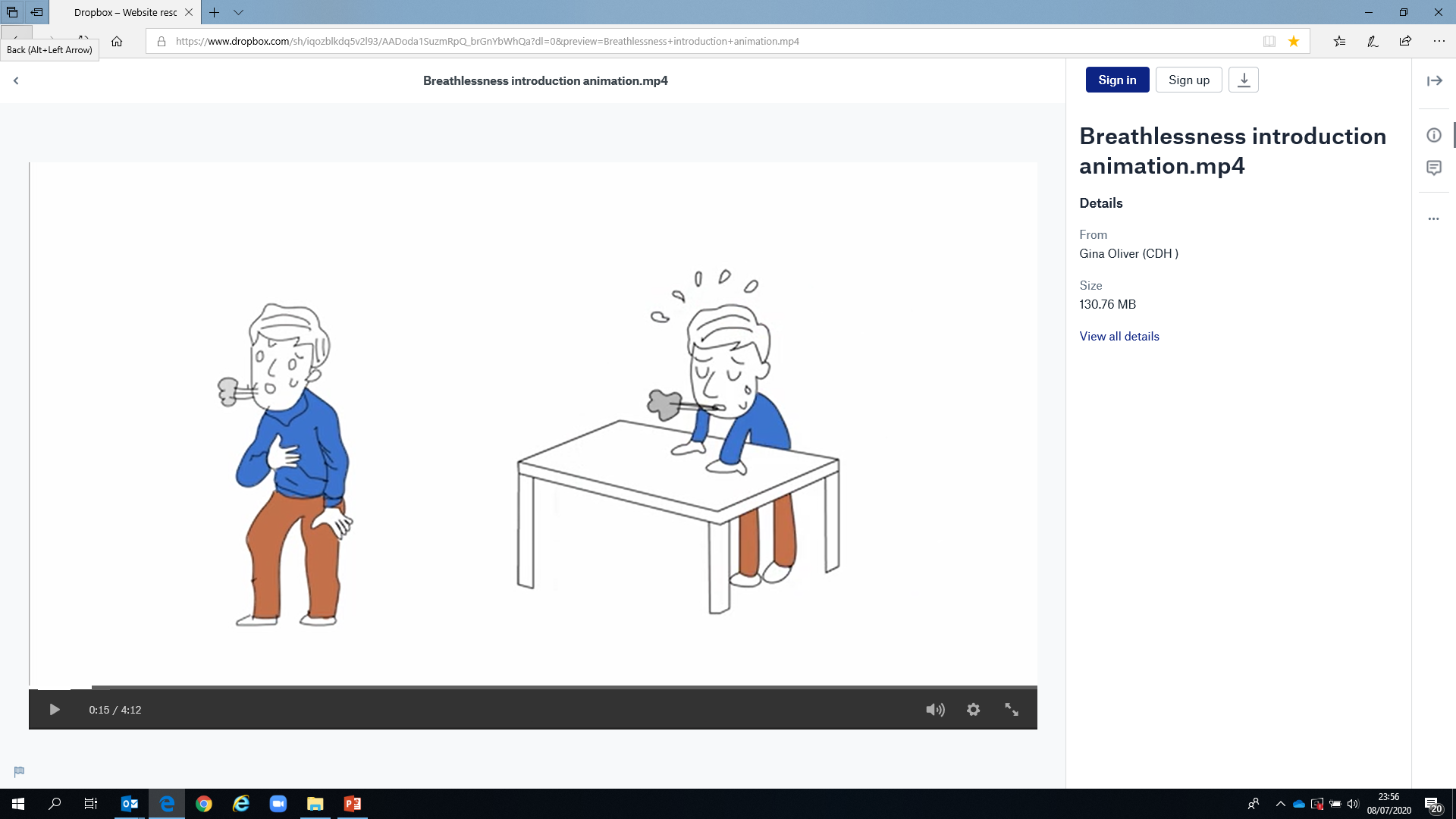 Each of the B, T and F cycles
Management focus
Thurs 9 May, Session 2, Anna Spathis, BTF model and key evidence-based interventions
Main messages!
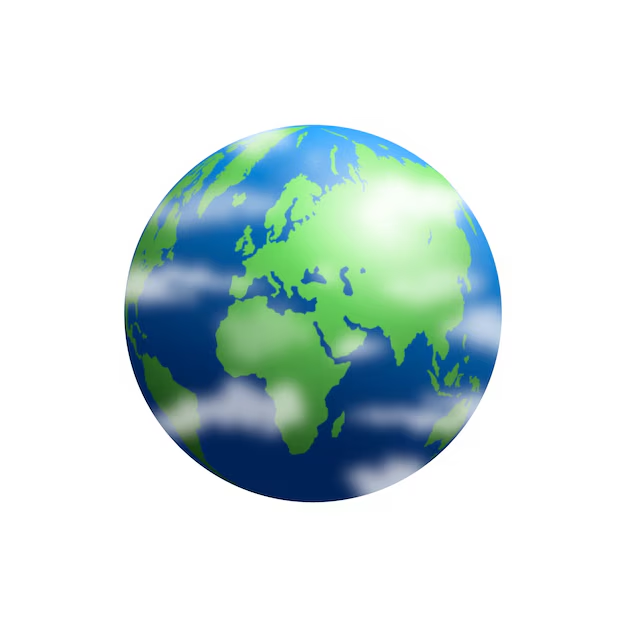 Non-pharmacological interventions have a rationale and do work


Pick one cycle, normalize it, and suggest taking NPI like a ‘daily pill’


You can do this, whatever your discipline and context
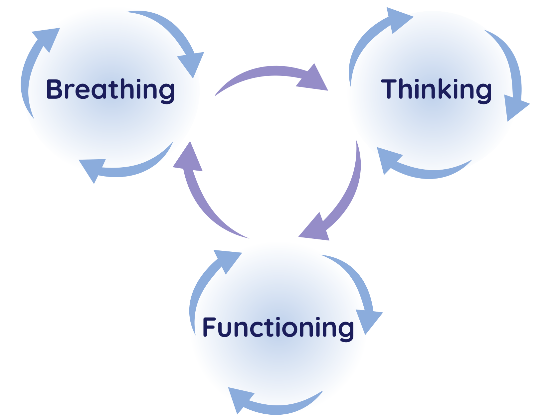 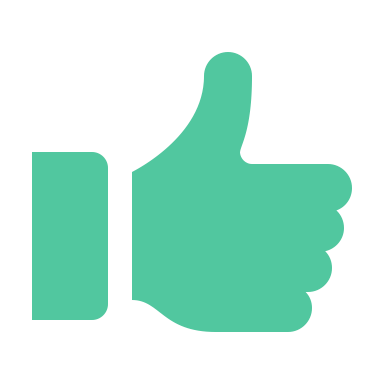 I don't know why this woman comes to see me every 3 months. I never change anything. I've optimised her puffers. Of course she's breathless – she has a forced expiratory volume (FEV1) of 34%. 
And after all, if her breathing is really distressing, she would tell me about it…wouldn’t she?
What the doctor was actually thinking during the consultation was…
[Adapted from David Currow 2015]
[Speaker Notes: E: What the clinician was actually thinking during this consultation was….

A “I don't know why this woman comes to see me every 3 months. 
I never change anything. I've optimised his puffers. Of course she's breathless 
– she has a forced expiratory volume (FEV1) of 34%. 
And after all, if her breathing is really distressing, she would tell me about it” [1, 2].]
Key message
Support the patient to develop ‘engaged coping’ by focusing on breathlessness management as well as underlying disease
Desktop Helper on Breathlessness    https://www.ipcrg.org/desktophelpers
Remembering the therapeutic impact of simply: asking, listening and validating your patients experience of breathlessness
Bringing the Breathing, Thinking Functioning model into your consultations  
[attend our workshops!]
Working with creative community assets to develop/encourage creative approaches to ‘engaged coping’
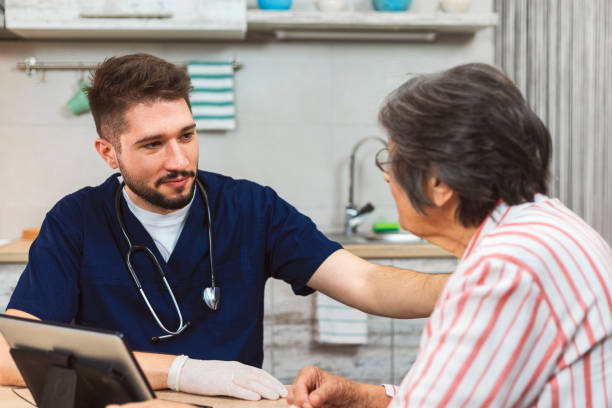 Spectrum of creative responses a healthcare professional can take
[Speaker Notes: The take away message is that: 

HCPS can support the patient to develop ‘engaged coping’ by focusing on breathlessness management as well as underlying disease

And you can do this:

Bringing the Breathing, thinking, functioning model into your consultations [which the workshop will demonstrate further tomo]
Remembering the therapeutic impact of:
1. asking and  listening to your patients experience of breathlessness
2. communicating that you understand how  difficult it is/it is a burden
3.  validating the impact of breathlessness on your patients particular life context

Working with creative community assets to develop/encourage creative approaches or find out what is available locally.

The desktop helper website link is there to help you to support your patients manage living with  the symptom of breathlessness better.]
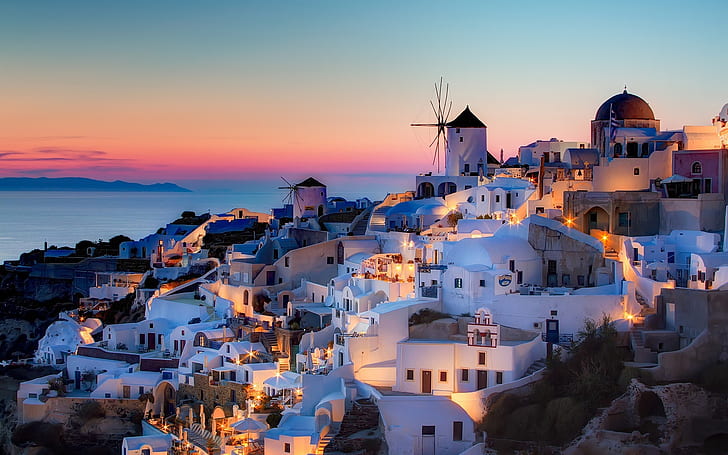 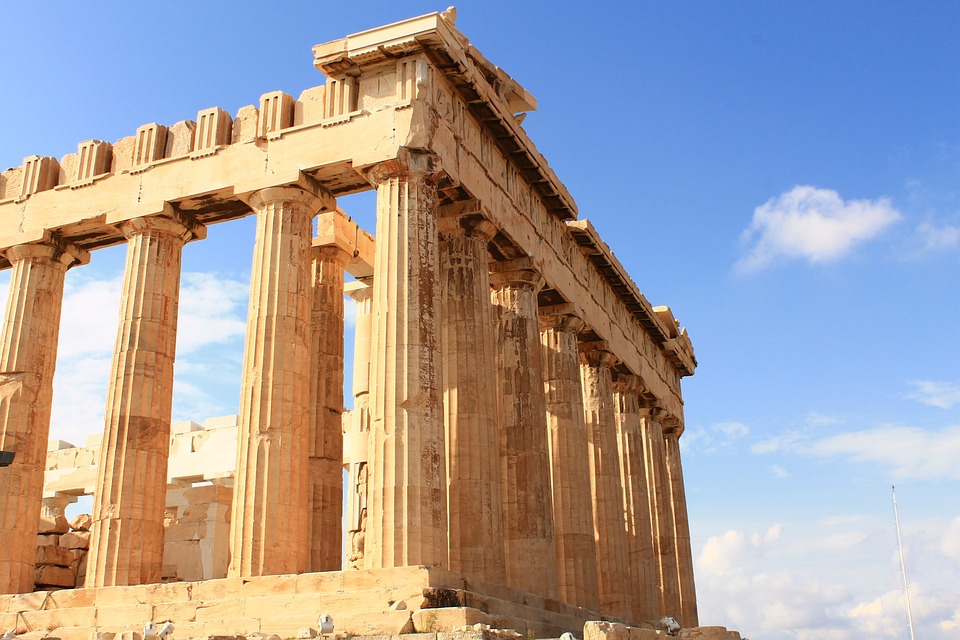 Thank you for your attention!!!E-mail: i.tsiligianni@uoc.gr
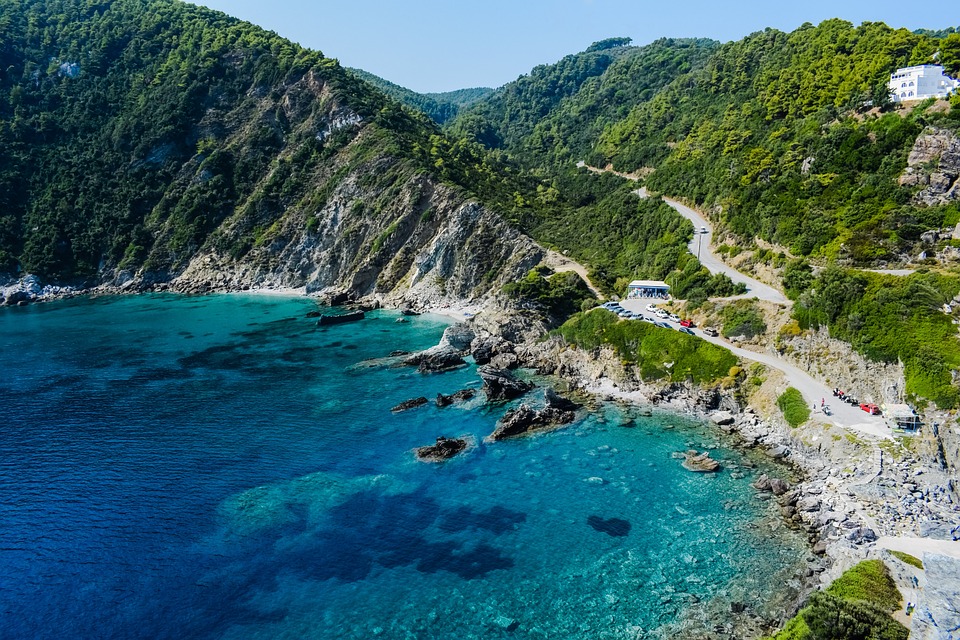 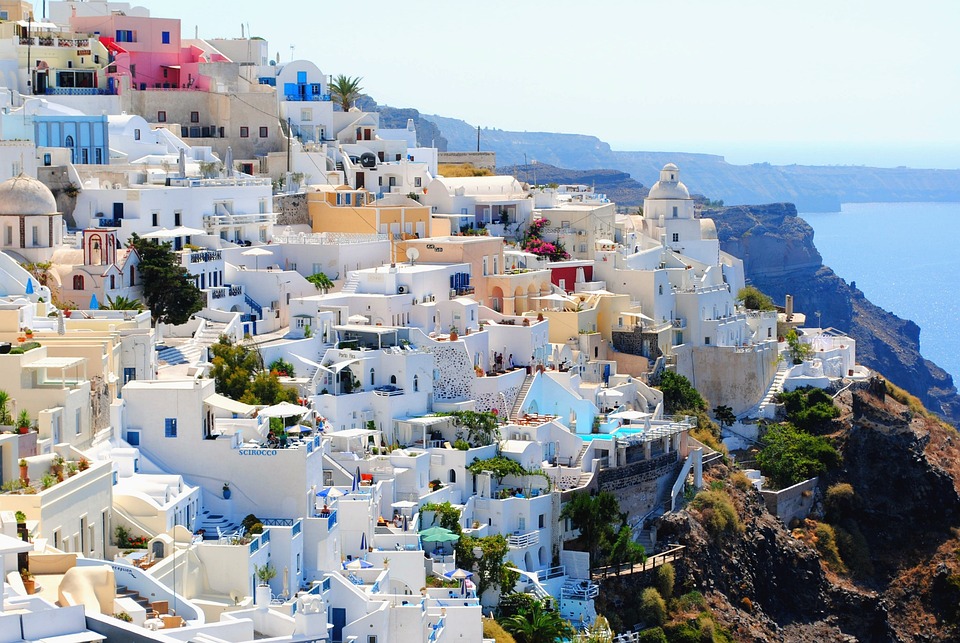 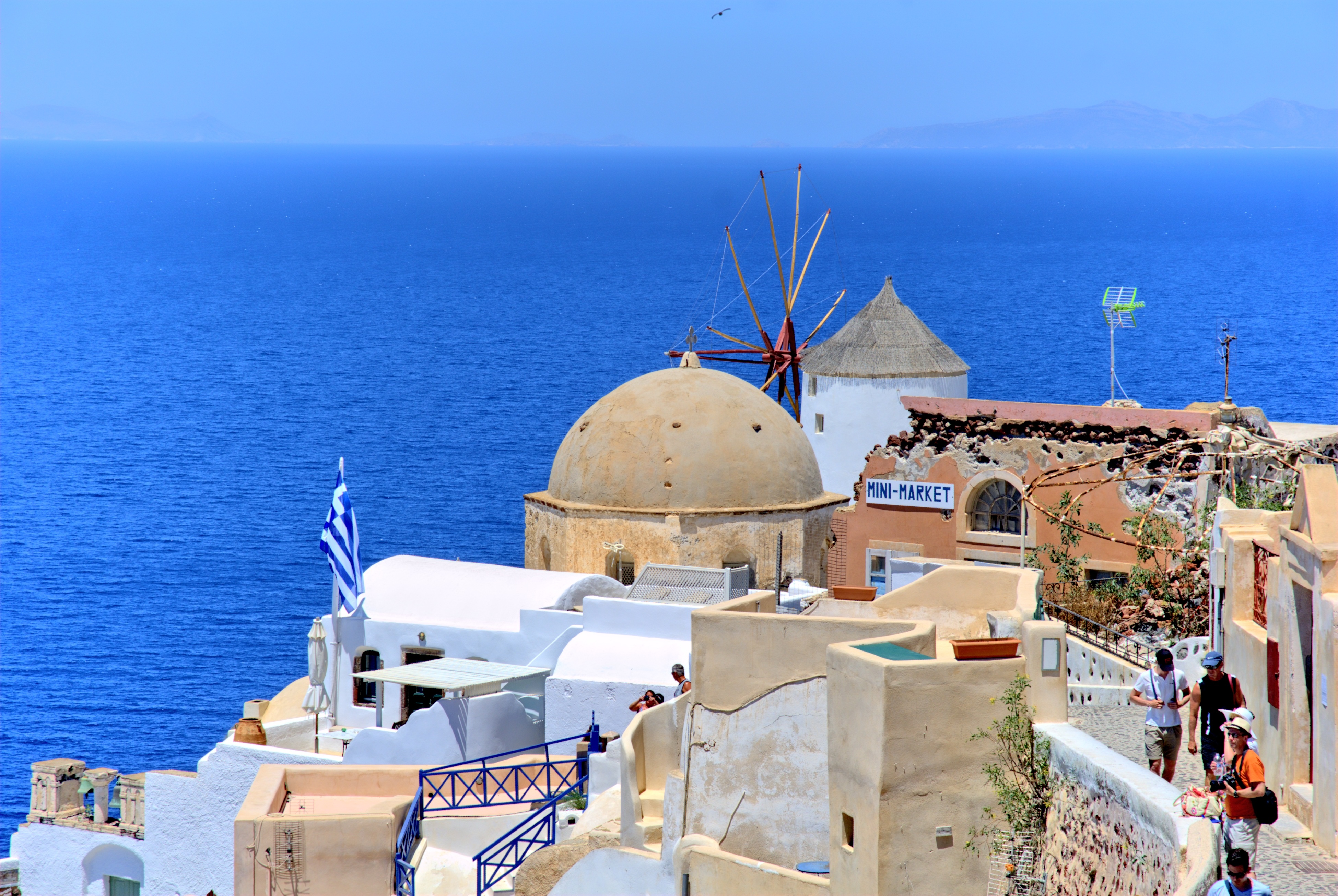 Group  Work
Thinking – Dr Steve Holmes and Dr Amanda Barnard


Functioning  - Dr Gillian Doe and Dr Ioanna Tsiligianni
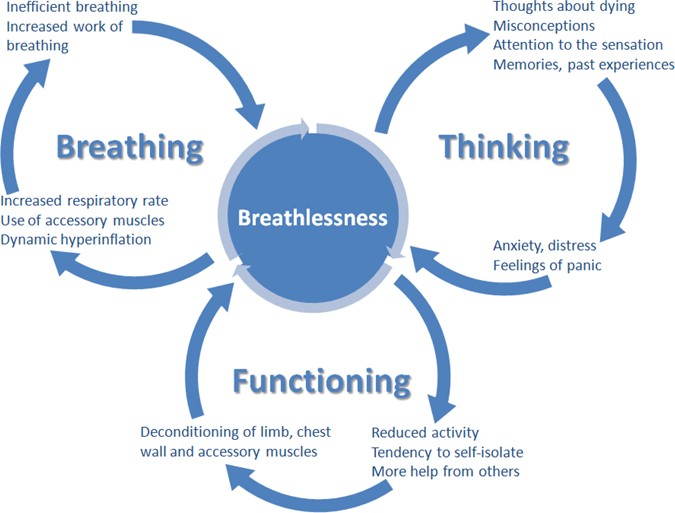 Helping manage breathlessness

The Thinking Component
Steve Holmes Declaration of Interests (1)
General practitioner, Park Medical Practice, Shepton Mallet
Primary Care Respiratory Society (Service development, Policy and Conference committees)
NHS England South West –  Regional Clinical Respiratory Lead 
RCGP (Clinical Adviser Lead (Clinical Policy) Hon Sec Severn Faculty Board, Taskforce for Lung Health Rep)
International Primary Care Respiratory Group (IPCRG) Education Committee
NHS Somerset Integrated Care and Respiratory Lead
Health Education England (GP Trainer / Ed Sup in Somerset)
NHS England (National CVD and Respiratory Programme Board)
NHS England (Appraiser)
Recent guideline involvement (Air Travel, Asthma, COPD, Respiratory disease in athletic individuals, Spirometry, Tobacco Dependency)
Steve Holmes Declarations of Interest (2)Speaker engagements, educational projects, conference attendance, advisory board work (in the last three years)
Academic work
University College, London; Universities of Birmingham, Cambridge, Edinburgh, Sheffield
Other providers
Asthma and Lung UK, Best Practice, Education for Health, EQUIP, Guidelines in Practice, Mediconf, MIMS, Omniamed, Pulse, RCGP Conferences, Somerset GP Education Trust
Pharmaceutical / device companies
Astra Zeneca, Boehringer Ingelheim, Chiesi, Pulmonx, Sanofi, Teva, Trudell Medical International, Viatris
No tobacco shares.
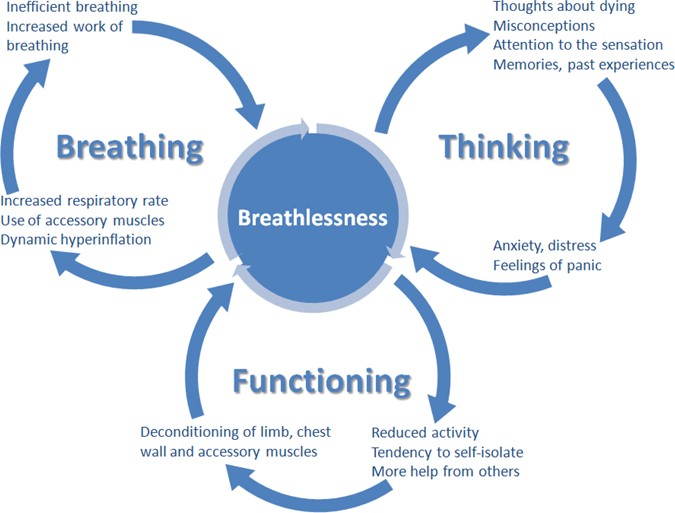 Breathing Thinking functioning Model. From Spathis A, Booth S, Moffat C, Hurst R, Ryan R, Chin C, et al. The Breathing, Thinking, Functioning clinical model: a proposal to facilitate evidence-based breathlessness management in chronic respiratory disease. npj Primary Care Respiratory Medicine. 2017;27(1):27.
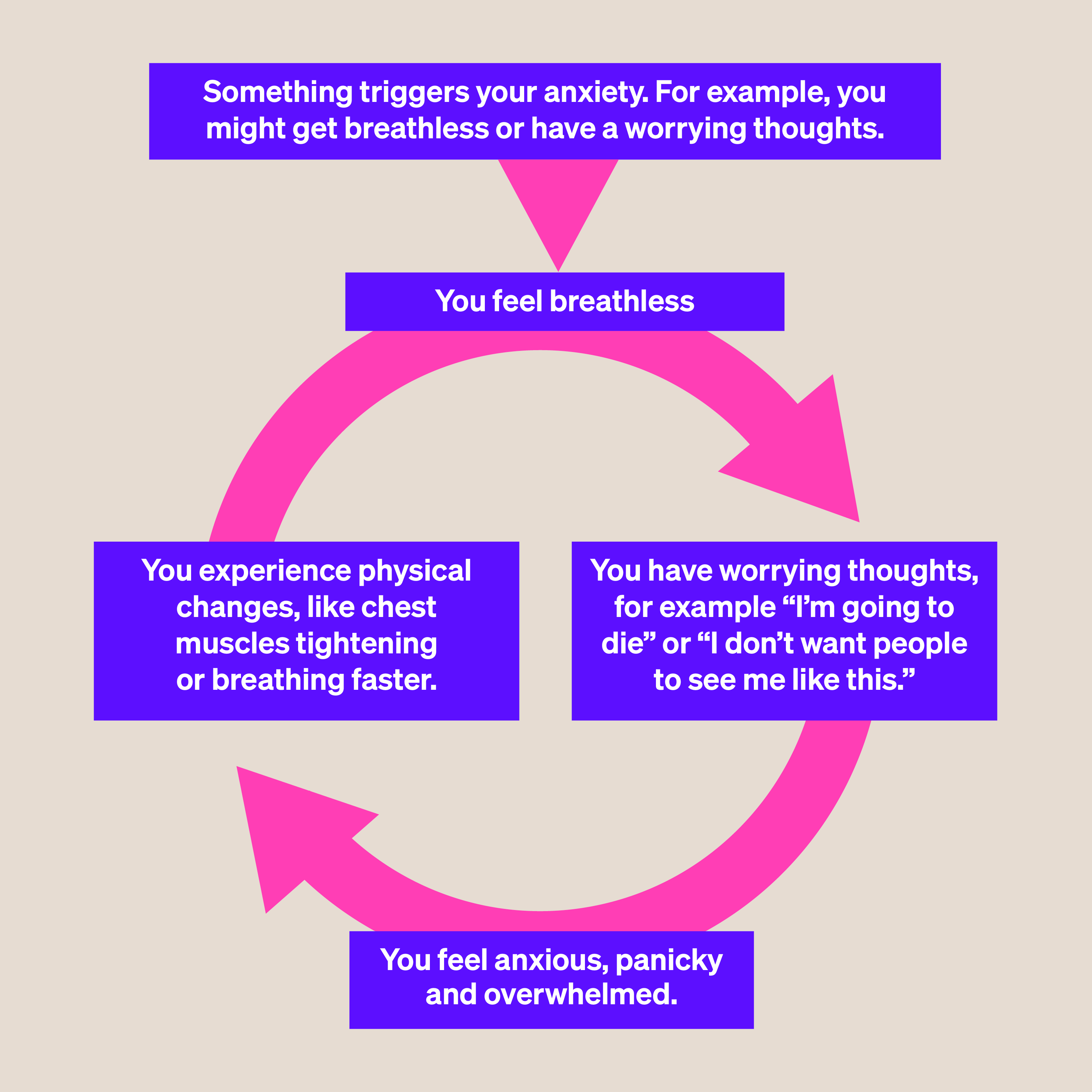 The Anxiety Cycle
From Asthma and Lung UK Website (access May 2024)
What are the key issues to discuss?
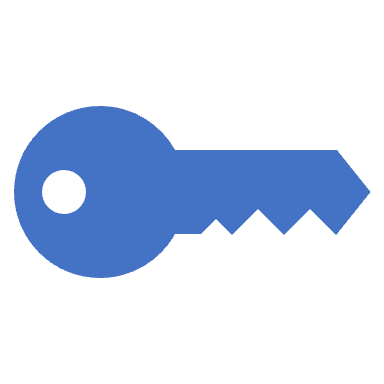 How to open up the discussion with a patient?
Neighbour R. The Inner Consultation. Lancaster: Kluwer Academic Publishers; 1987.
Now we have identified a problem – what are we going to do?
Neighbour R. The Inner Consultation. Lancaster: Kluwer Academic Publishers; 1987.
Results of thinking and anxiety
Best to avoid becoming breathless (more deconditioned)
Seek an easy cure? (medication)
Breathing Thinking functioning Model. From Spathis A, Booth S, Moffat C, Hurst R, Ryan R, Chin C, et al. The Breathing, Thinking, Functioning clinical model: a proposal to facilitate evidence-based breathlessness management in chronic respiratory disease. npj Primary Care Respiratory Medicine. 2017;27(1):27.
Key clinical areas
Normal people feel this way
It is a shared problem – we can work on it (no magic – but big improvement)
There are techniques that many have learnt to break the spiral of anxiety – fear – breathlessness
Breathing Thinking functioning Model. From Spathis A, Booth S, Moffat C, Hurst R, Ryan R, Chin C, et al. The Breathing, Thinking, Functioning clinical model: a proposal to facilitate evidence-based breathlessness management in chronic respiratory disease. npj Primary Care Respiratory Medicine. 2017;27(1):27.
Self Care
getting active
doing breathing exercises
connecting with others who have had similar experiences 
self-help therapies that you can try on your own to help with problems
Treatment
From Asthma and Lung UK Website (access May 2024)
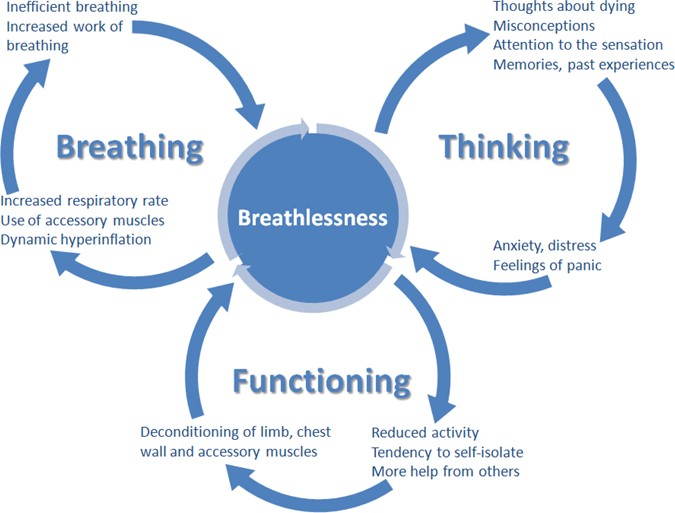 Managing breathlessness: The Breathing component
Dr Gillian Doe
University of Leicester, UK
IPCRG Breathlessness working group
Why do we need to offer breathlessness management?A patient perspective….
Just help to know, to be a bit more aware of what I can do to live with this yeah.
Yeah, they’ve not given me any treatment to help it because it’s not diagnosed, which is what I found a bit odd. I mean they could have given me something to just tide me through a bit.
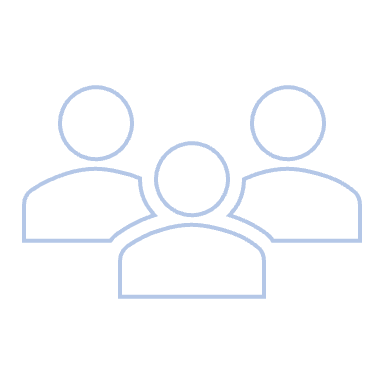 Friday 10th May 2024: Managing Breathlessness workshop
How confident do we feel to offer breathlessness management advice?A clinician perspective…
In terms of for example breathing exercises and mindfulness and that side of things, I think I’m probably not in a particularly good position to advise patients very well.
For me personally I don’t know that I necessarily give breathlessness management advice in terms of breathing techniques and things like that. I don’t know that I give that initially. It probably ends up happening once you get the actual formal diagnosis of COPD and then we maybe get into the disease management side of things.
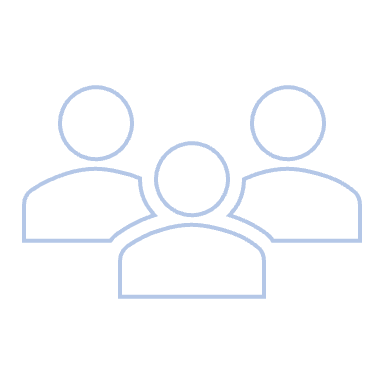 Friday 10th May 2024: Managing Breathlessness workshop
What does normal breathing look like?
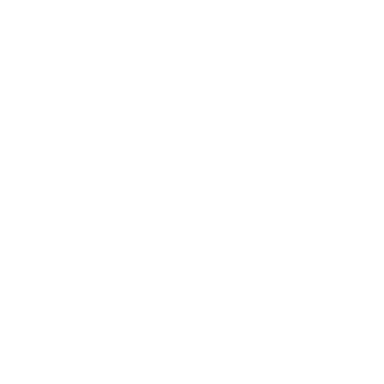 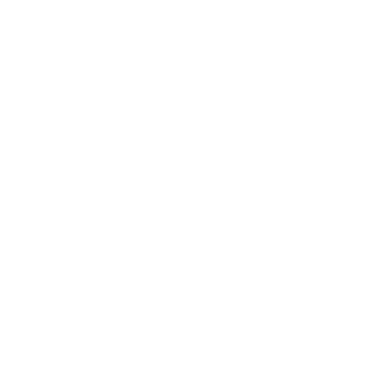 Friday 10th May 2024: Managing Breathlessness workshop
What signs might you pick up in a consultation that someone is struggling with breathlessness?
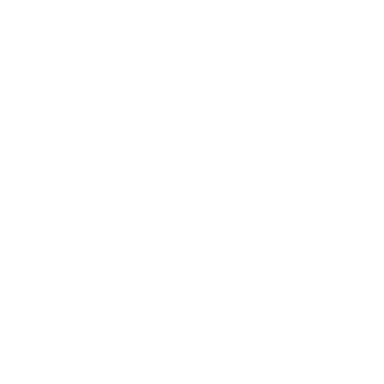 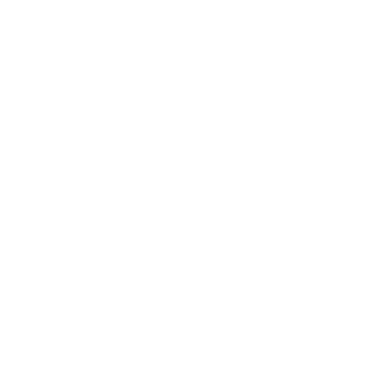 Increased respiratory rate
Increased work of breathing
Accessory muscle use
Purse lip breathing
Forward leaning
Sighing
Yawning
Friday 10th May 2024: Managing Breathlessness workshop
Techniques to try today
Positioning – Some positions such as forward leaning in standing or sitting can help patients to reduce their breathlessness. 
Nose breathing – Encourage patients to practise breathing in and out through their nose when they are at rest.  This helps to slow the breathing and allows air entry deeper in to the lungs.
Try a mindful minute.
Pursed lip breathing – When patients breathe or ‘blow’ out through pursed or narrowed lips this helps to keep the airways open.  The air is able to leave the lungs more easily and therefore making the next breath in easier.  
Square breathing – This technique encourages patients to trace a square or rectangle with their eyes while breathing in along one edge of the shape and breathing out along the next edge.  It can help to focus on slowing down the rate of breathing. 
Tracing hand – Patients use their finger to trace up and down the fingers on their opposite hand.  Breathing IN as they trace up and OUT as they trace down.  
Blow as you go – This can help for activities such as bending, reaching or lifting.  Patients are encouraged to breath OUT as they make the effort.
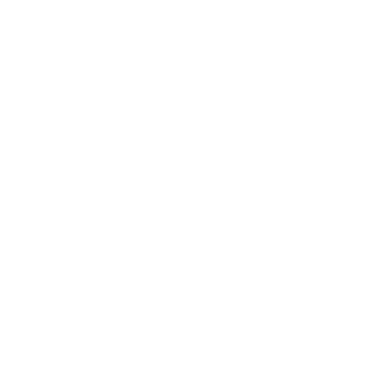 Friday 10th May 2024: Managing Breathlessness workshop
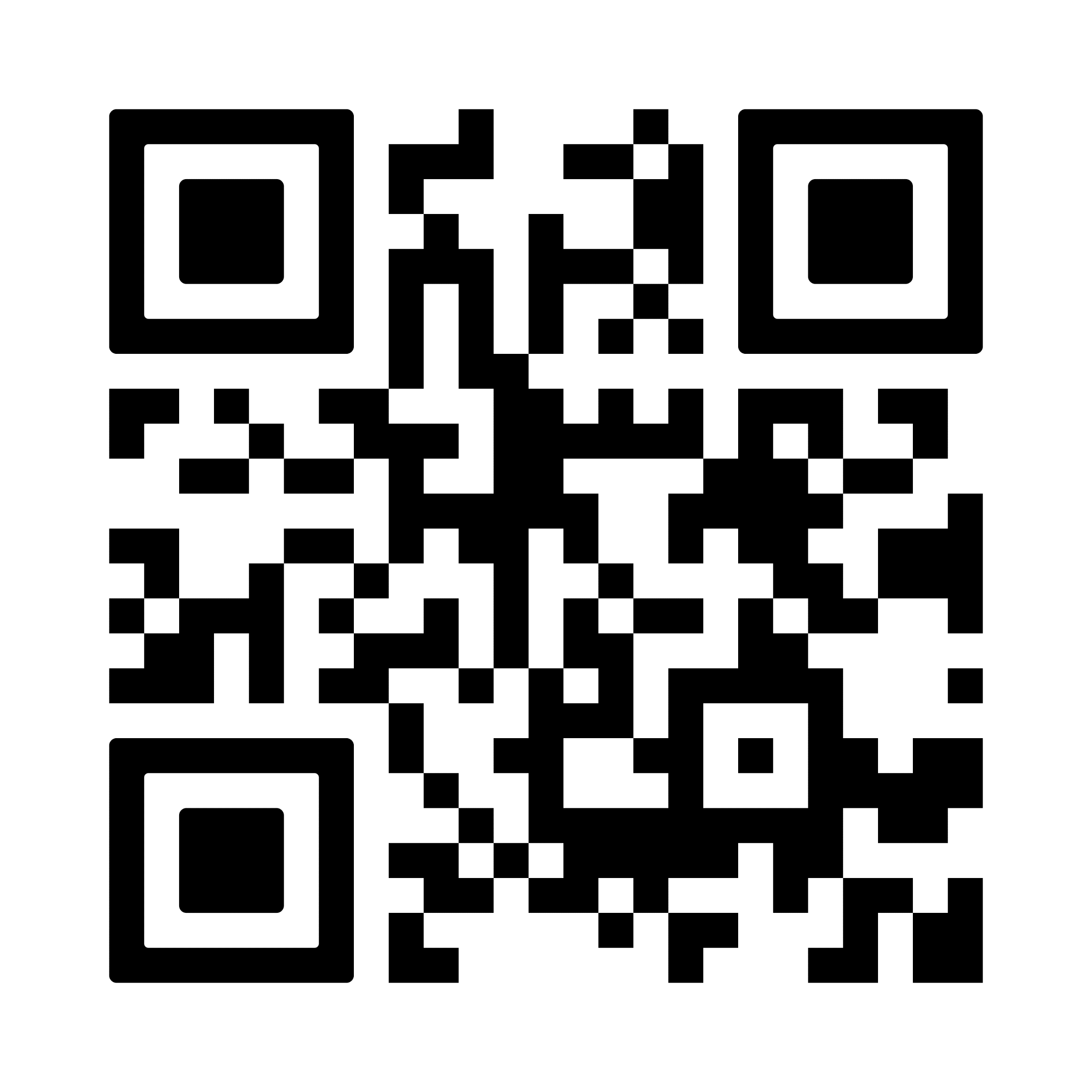 Breathlessness management
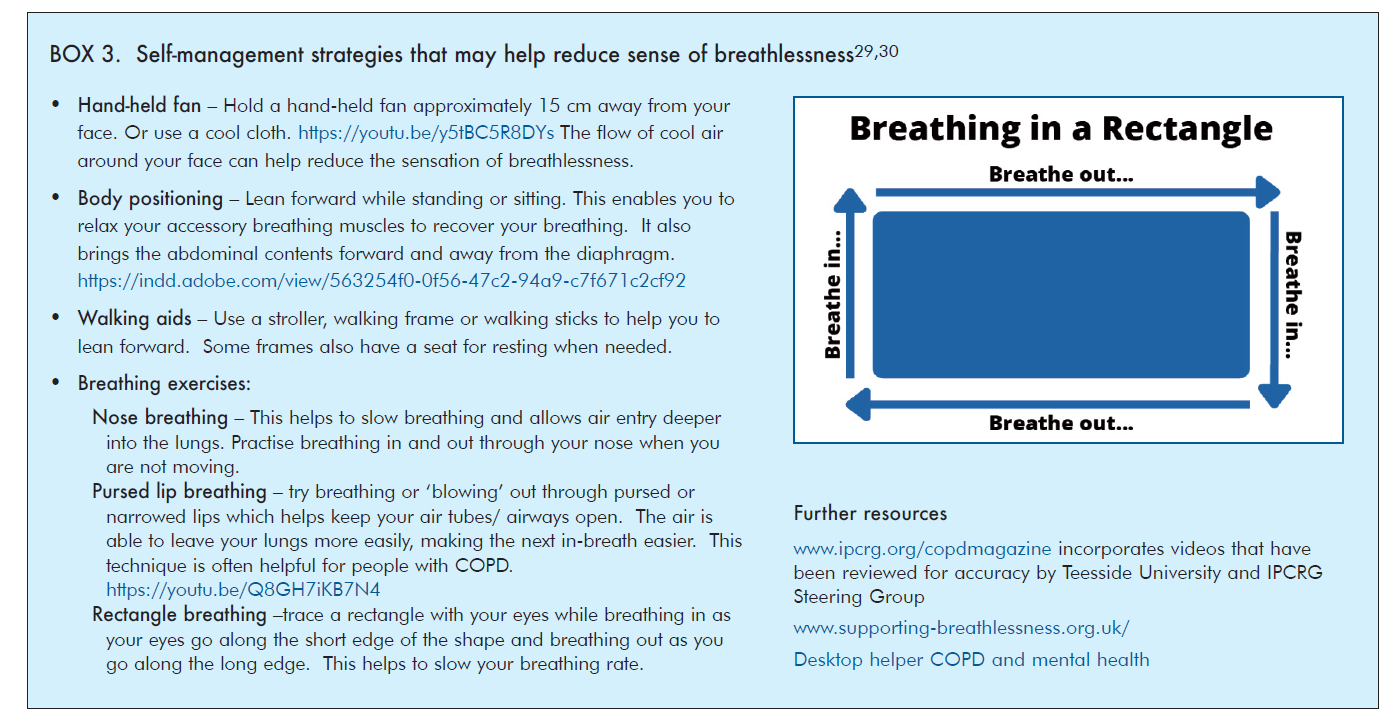 Friday 10th May 2024: Managing Breathlessness workshop
Further information

IPCRG stand in Wonca village
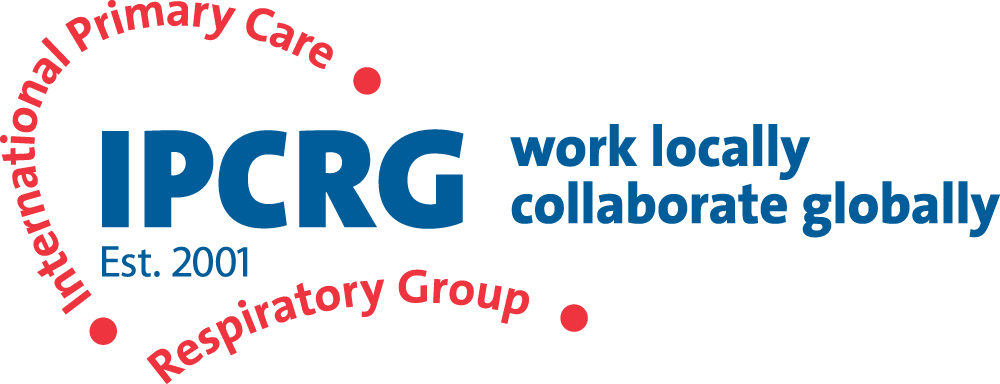